2024 SURF 
Sharing Session
Presenter: 
Yu-Hsiang Lo (羅昱翔) from NTUEE B08
Summary
Application tips
SURF’s great benefits 
Conclusion
Application tips
My application experience
Search the professors I want to collaborate with on their website.
Prepare my CV and request letter.
Send it to the professors.
Interview.
Tips
You don’t have to come up with a proposal !
Just show that you have solid foundation knowledge and experience.
Send a copy to their assistant. 
The request letter should precisely express why you want to collaborate and how you can contribute to them.
Read their publications.
Contact their Ph.D. candidates or post-docs directly.
Respond fast !
SURF’s great benefits 
(for your grad school application)
Stronger motivation letter (套詞信)
Some applicants send motivation letters to their potential professors. 
Upon enrollment, you will be provided with a Caltech email (XXX@caltech.edu). 
Some friends prefer using this for sending motivation letters.
English
There is no better way to practice English than immersing yourself in an English-speaking environment.
Your English will improve without you even realizing it.
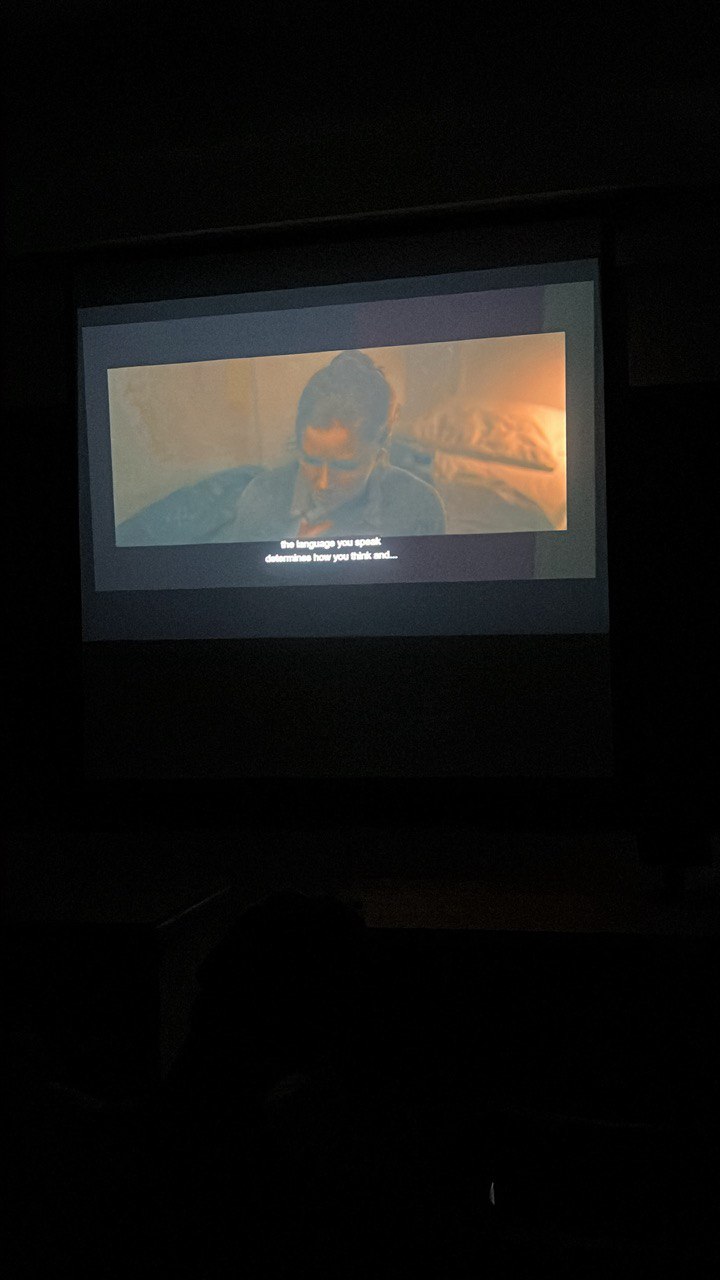 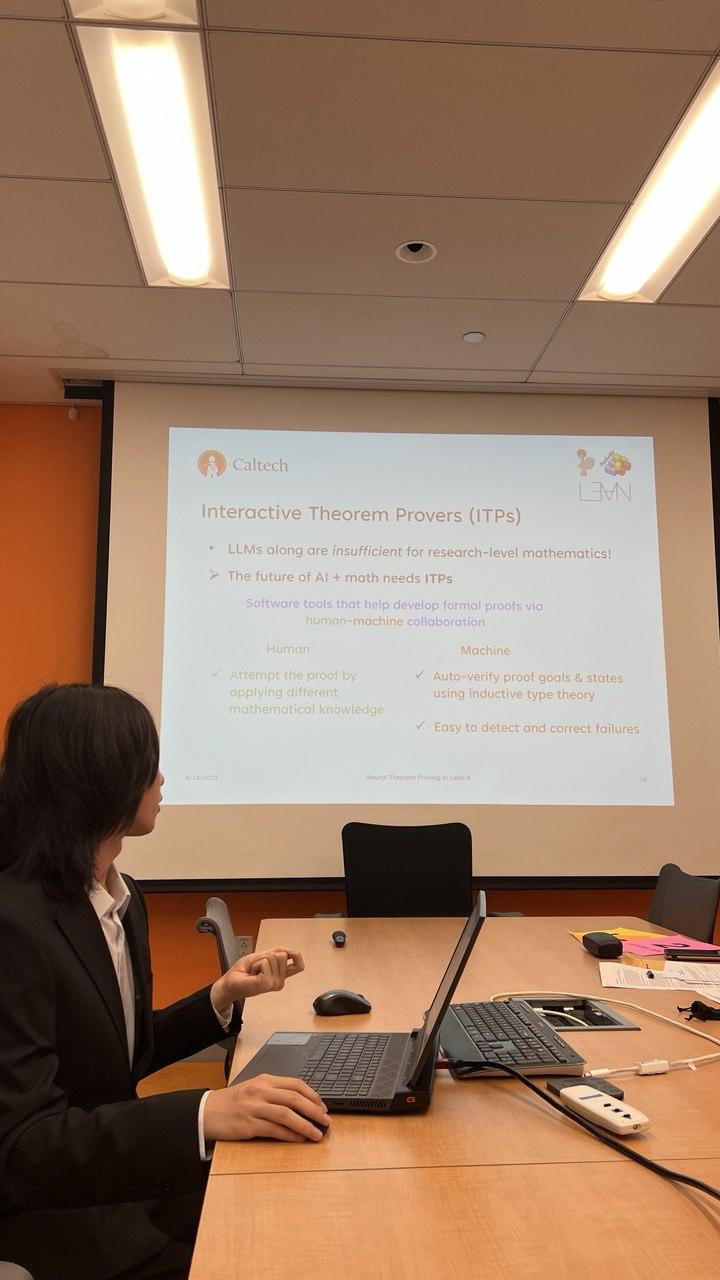 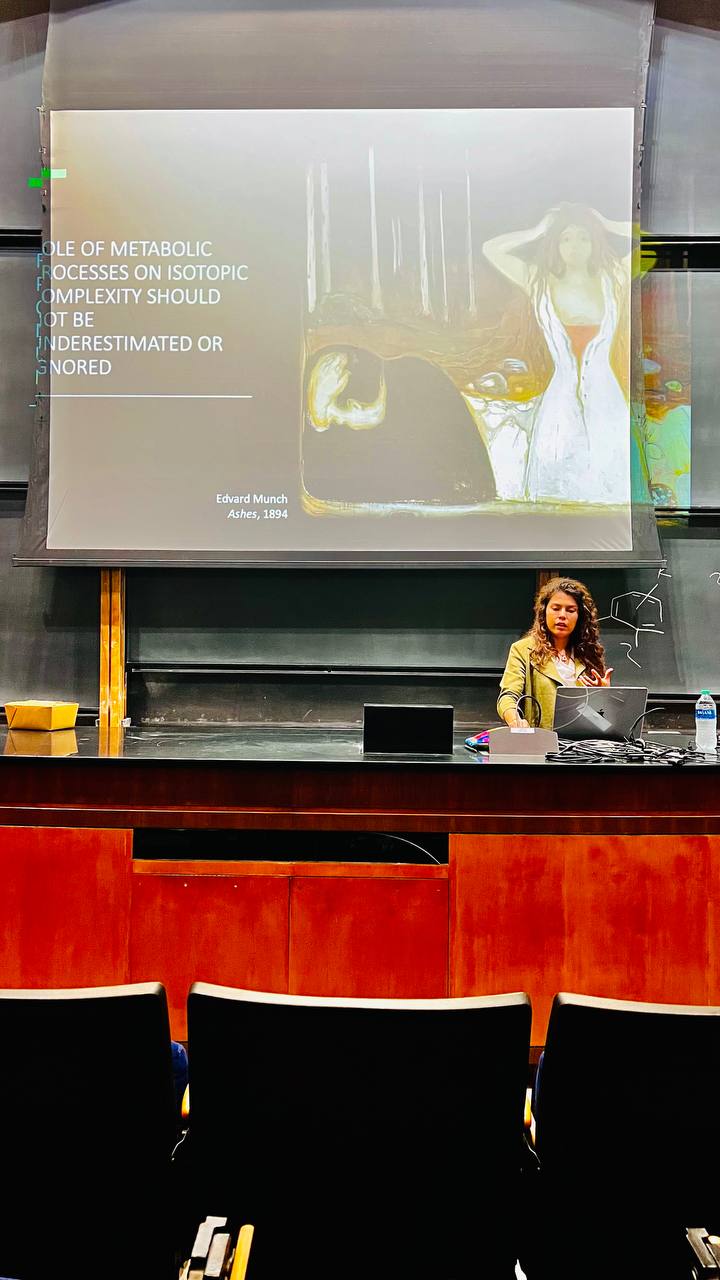 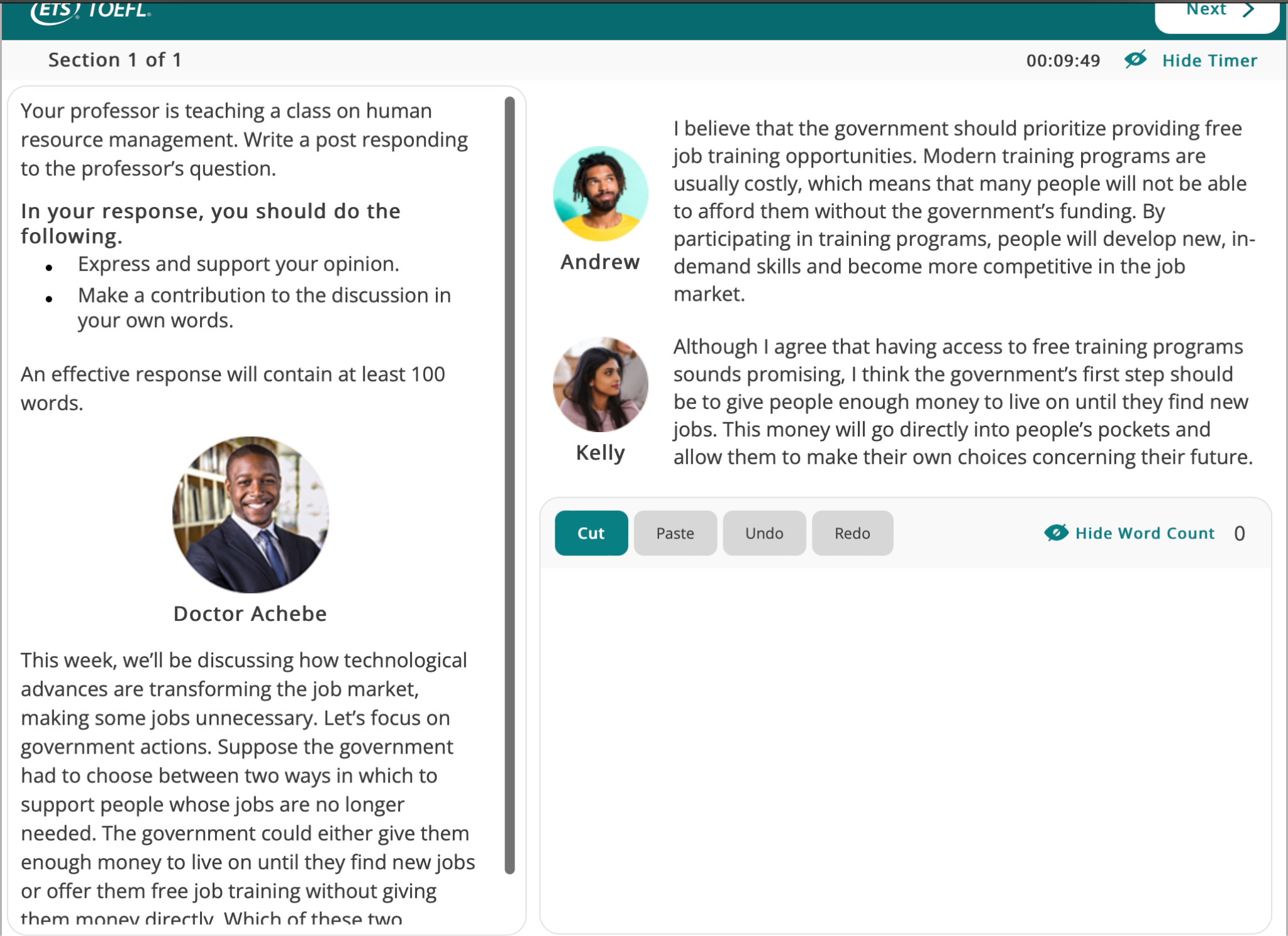 Employment experience
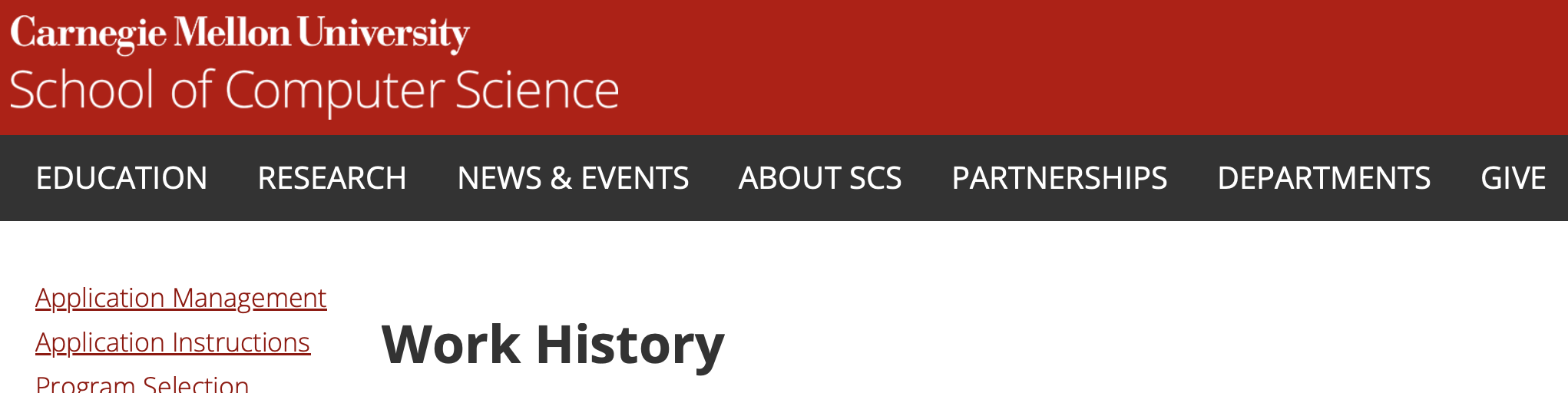 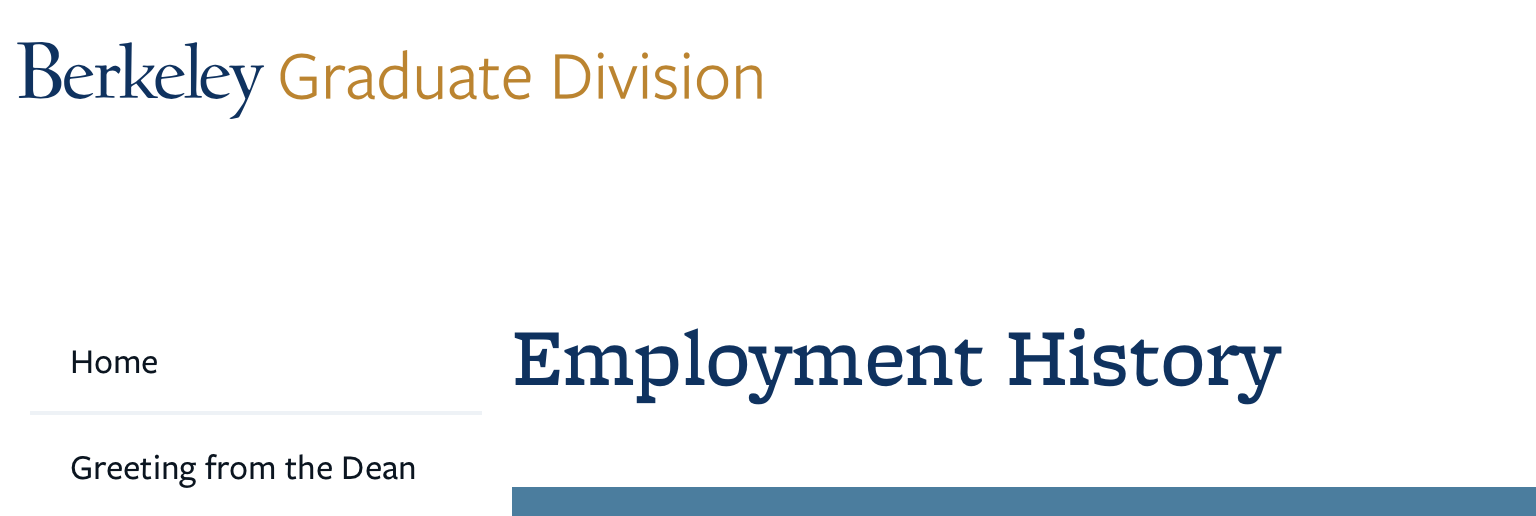 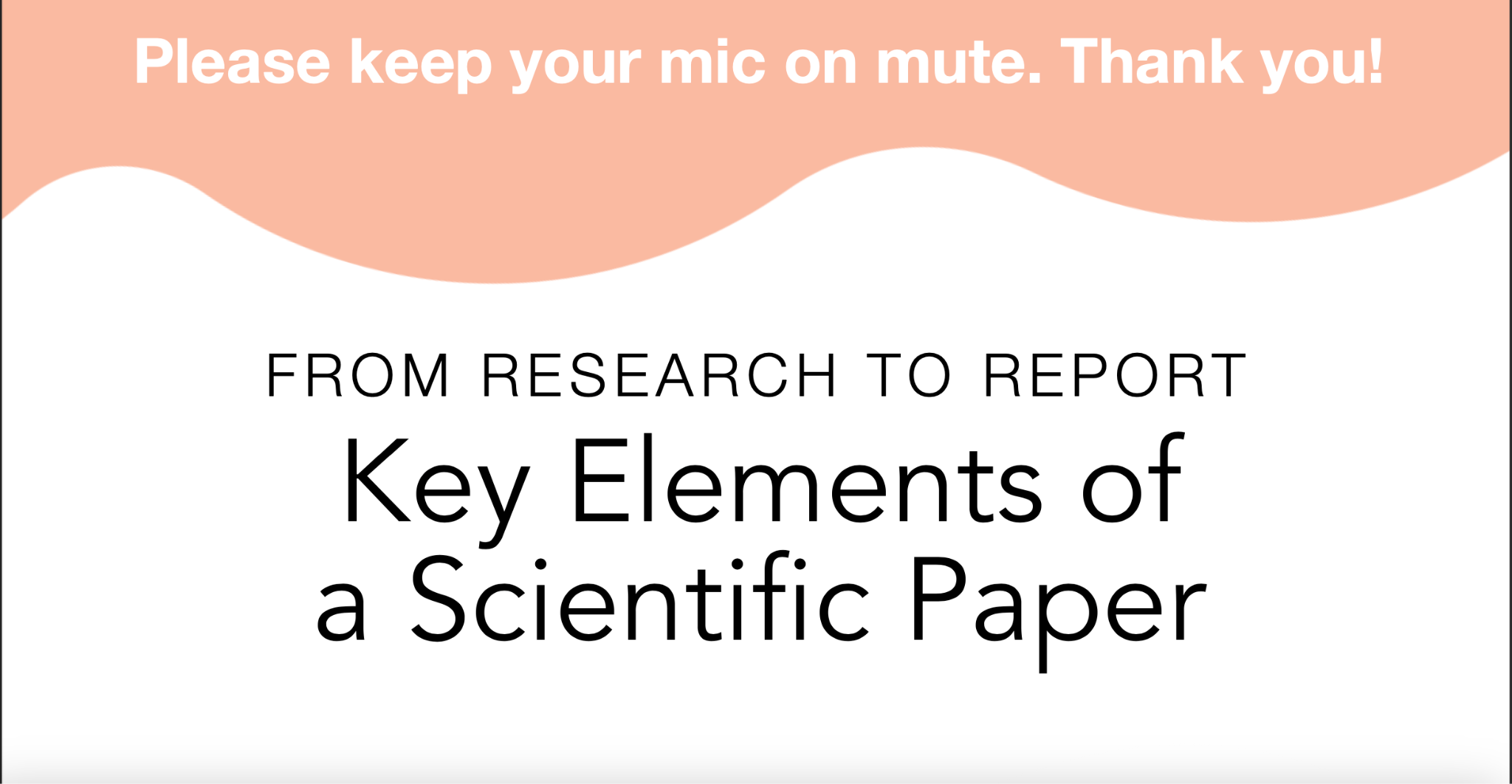 Statement of purpose writing
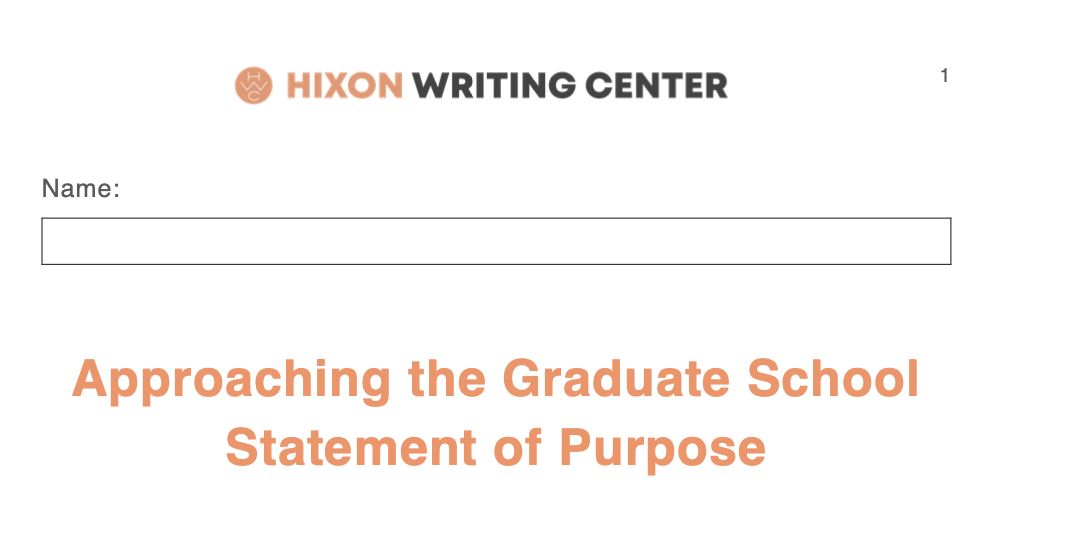 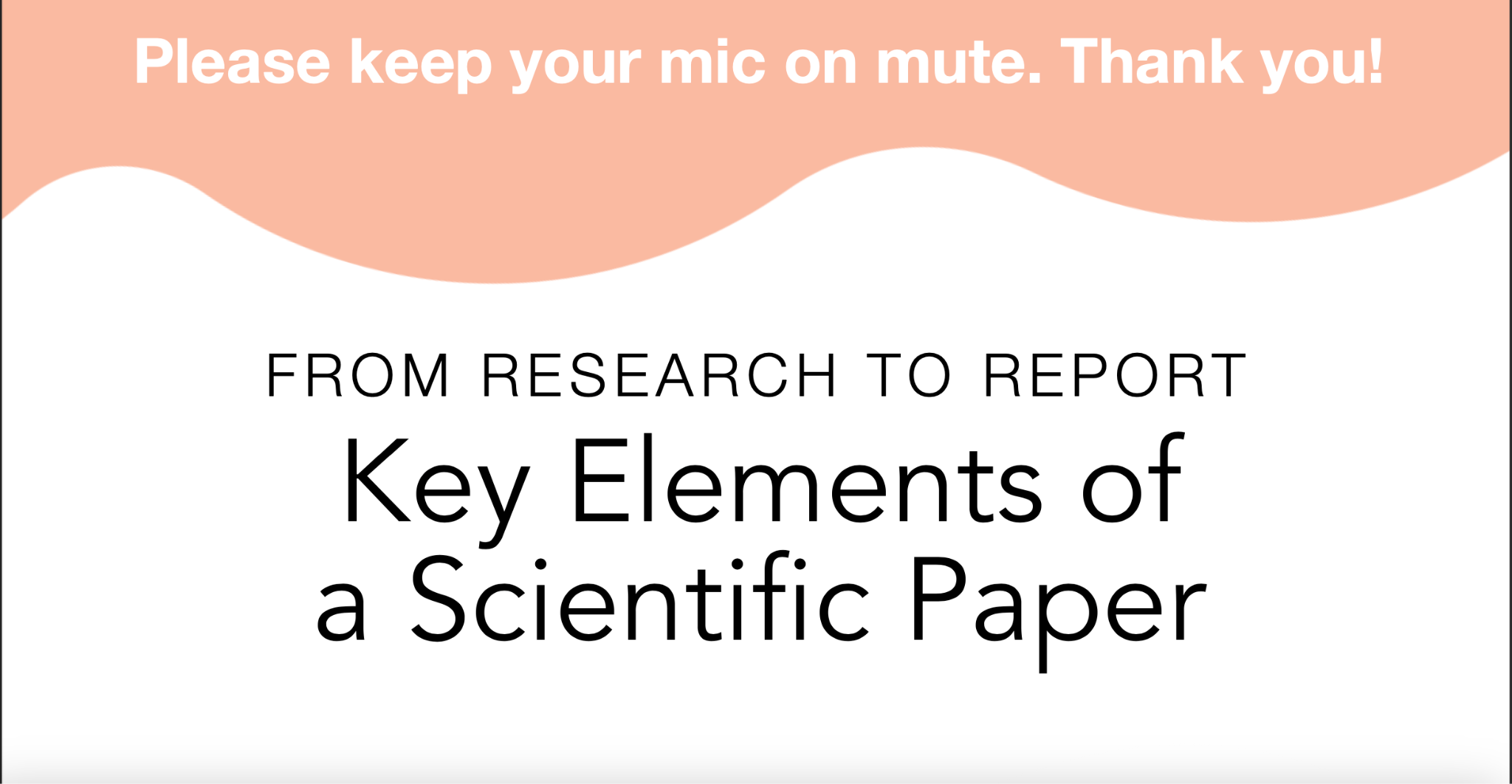 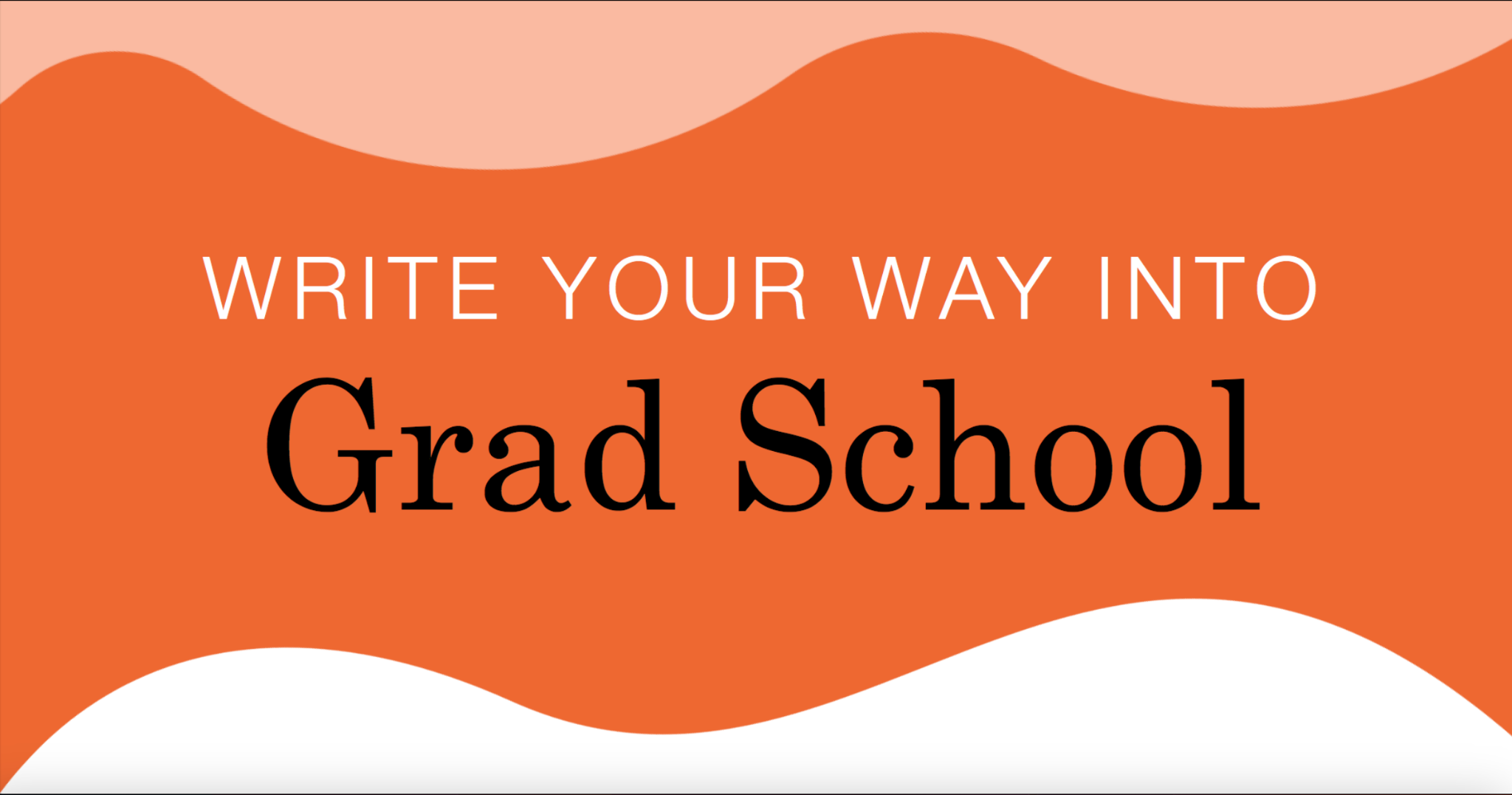 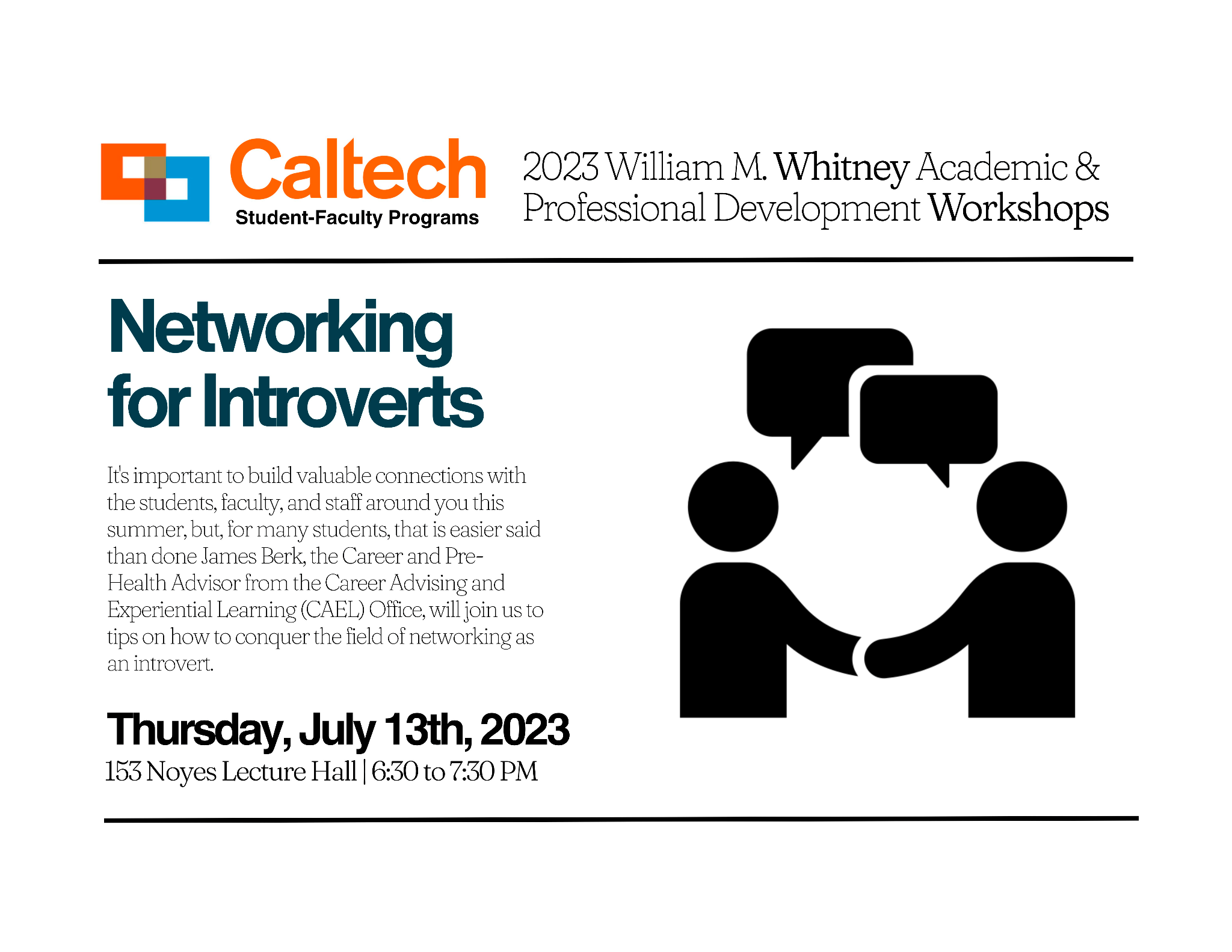 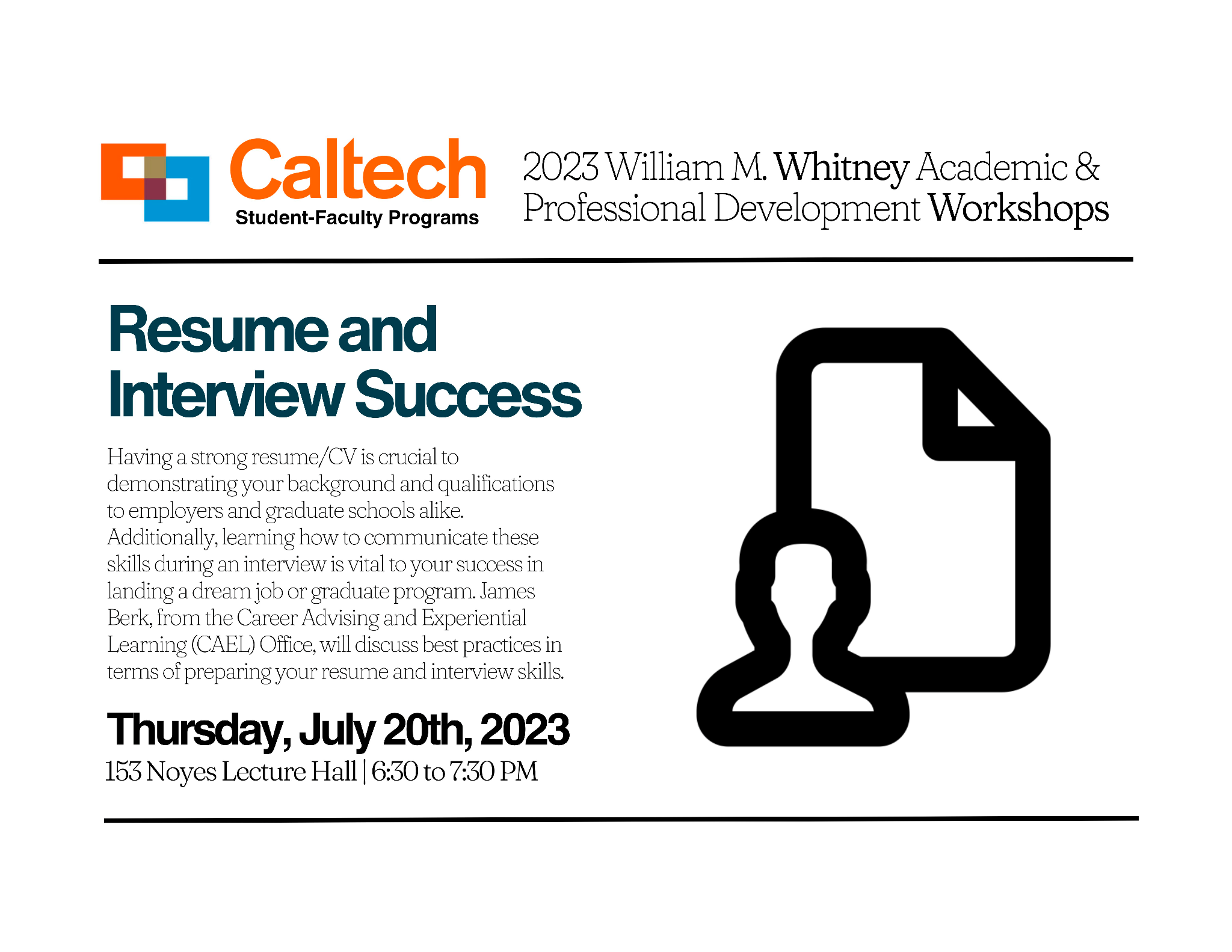 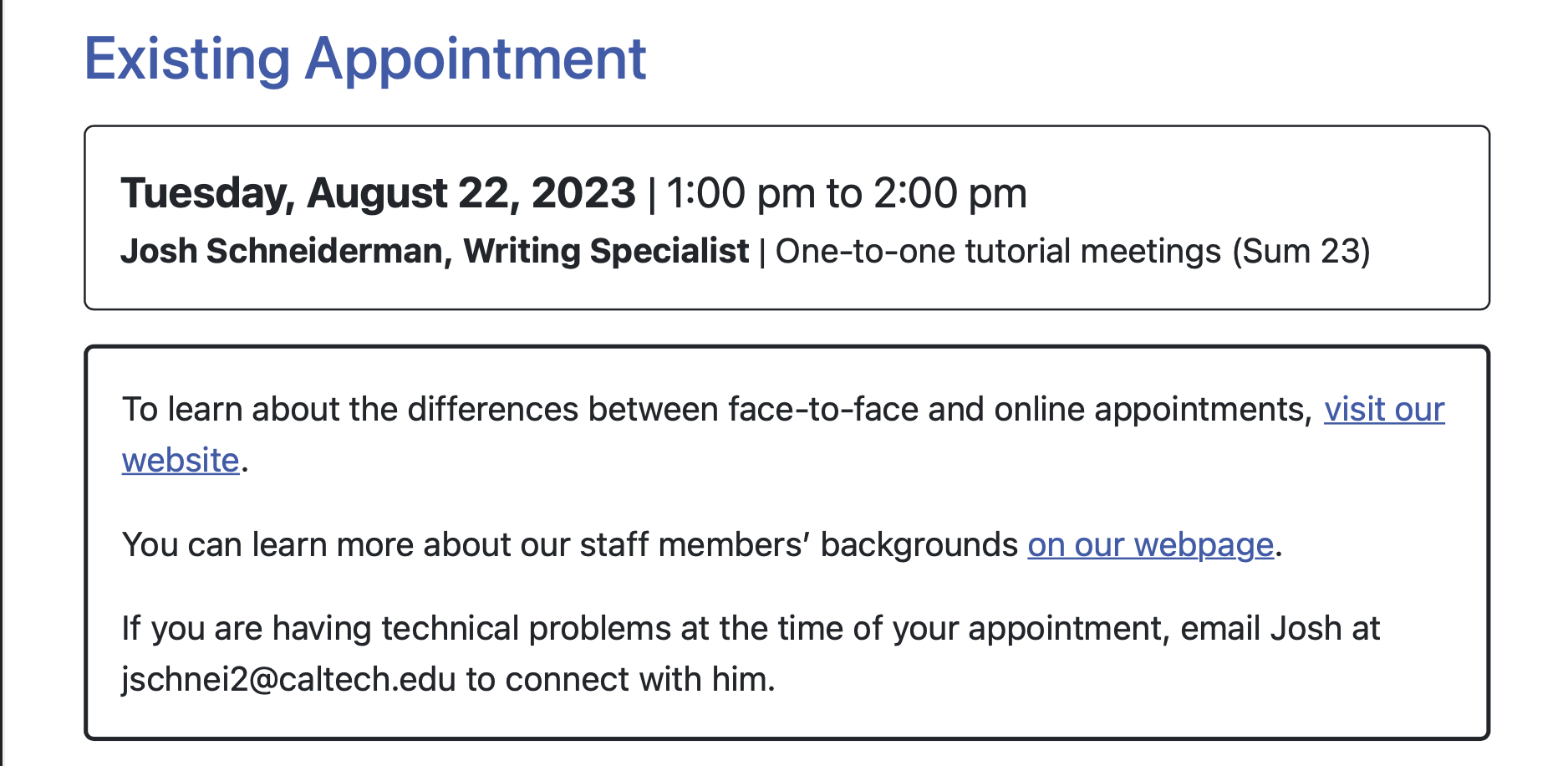 Exploring L.A.
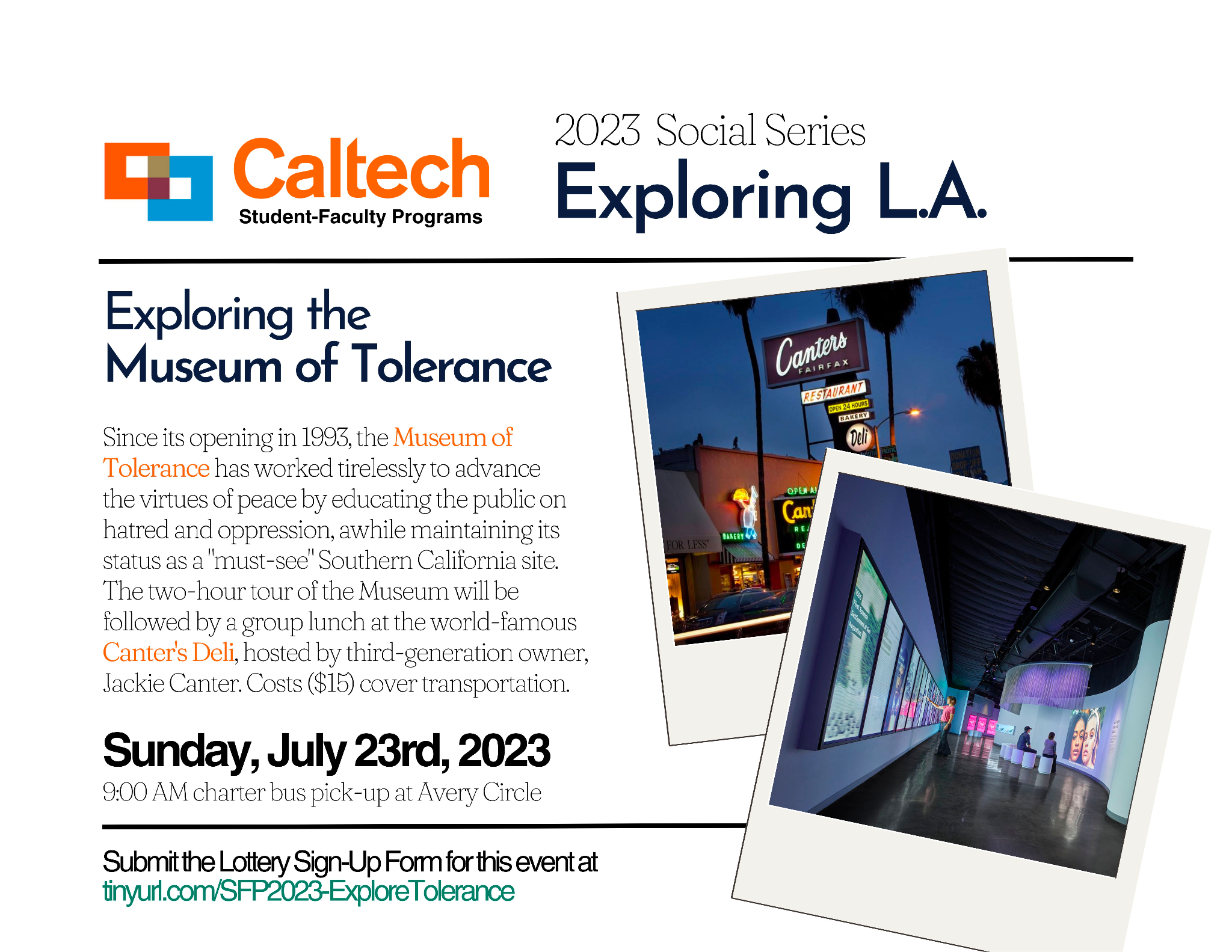 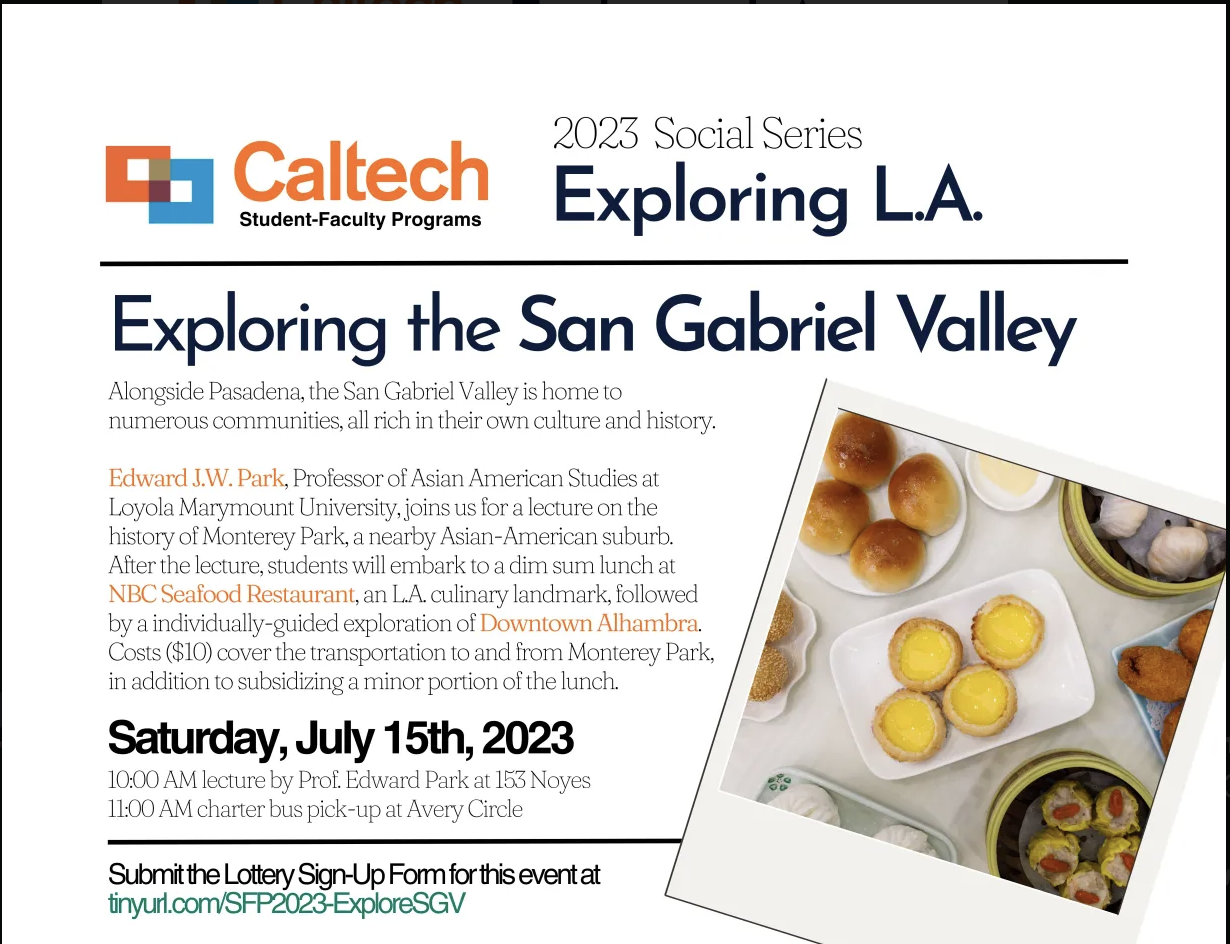 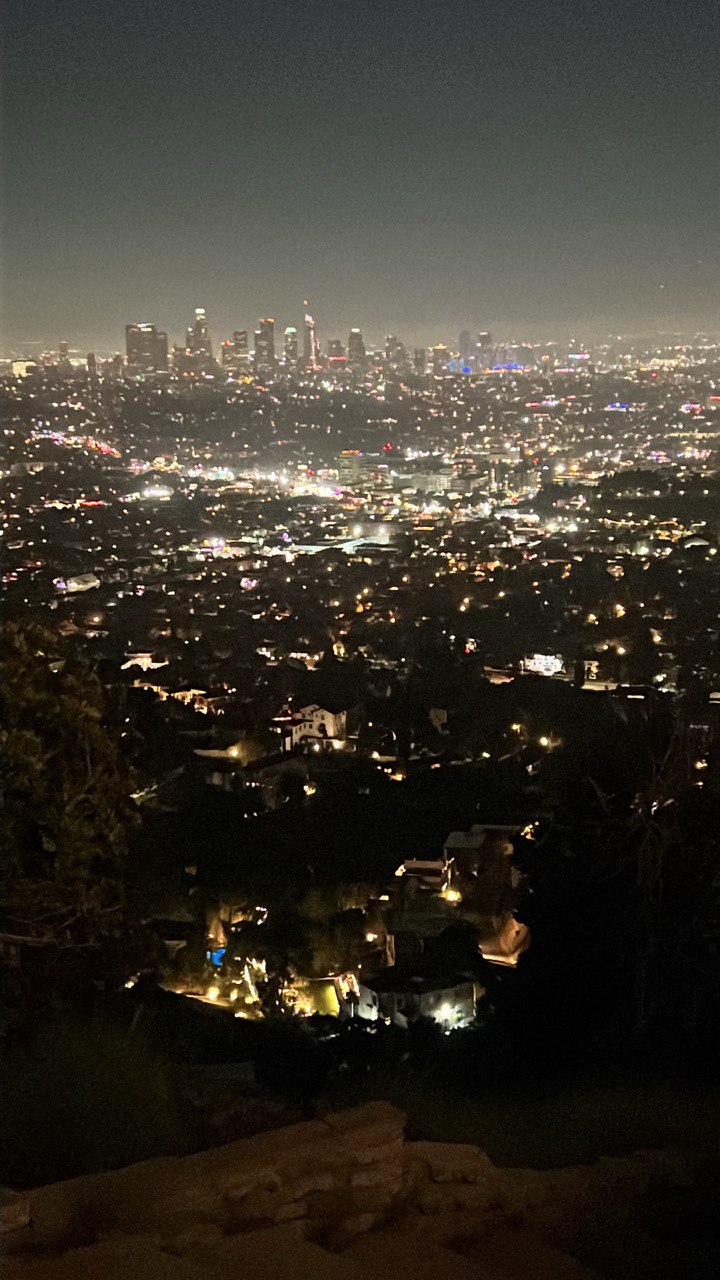 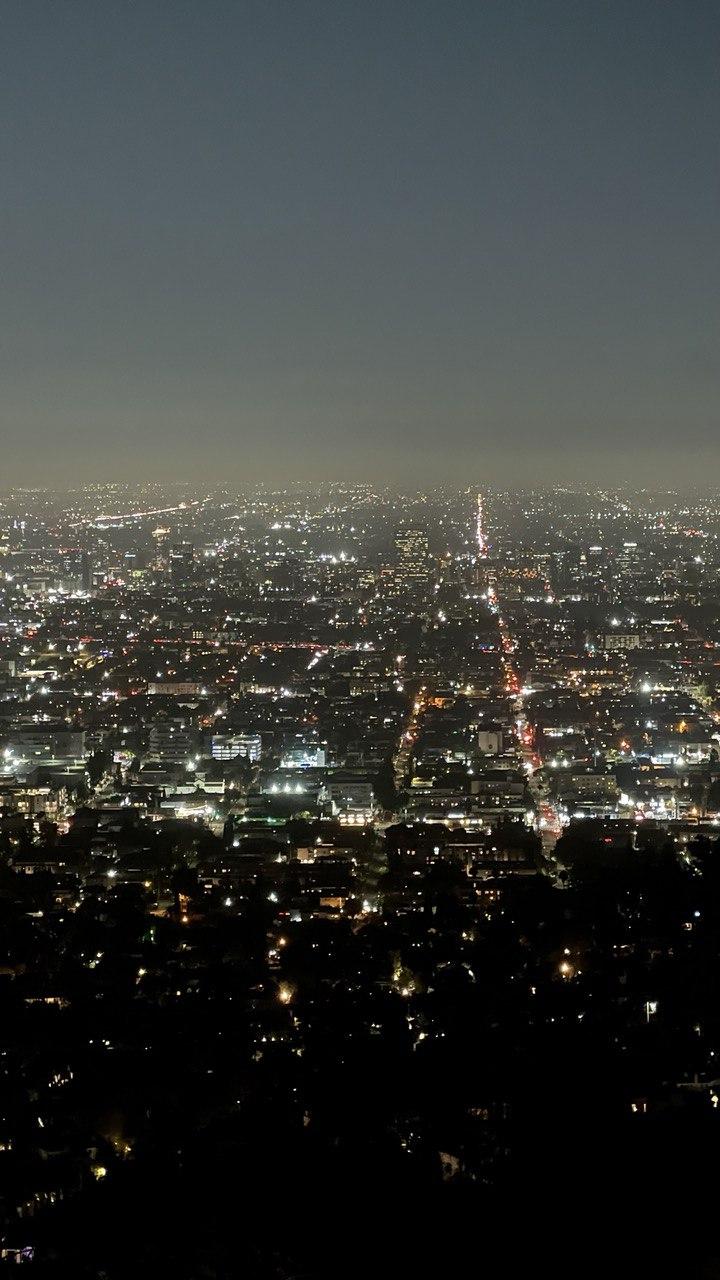 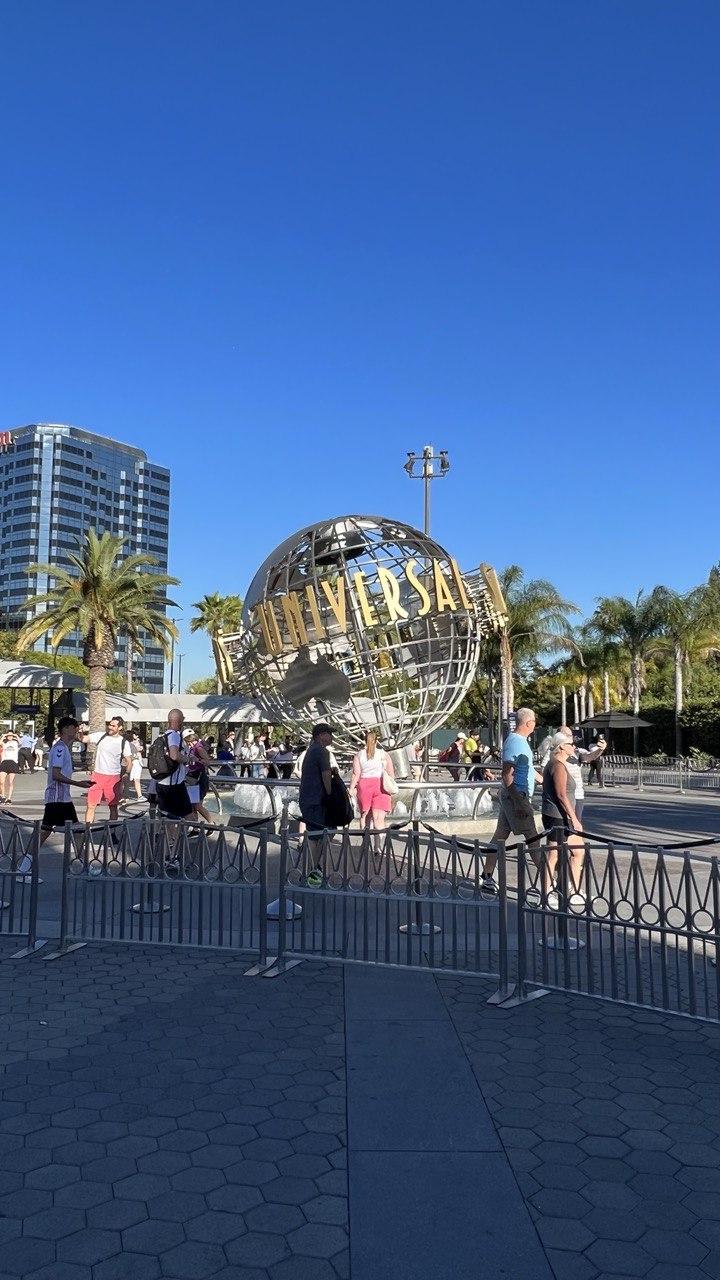 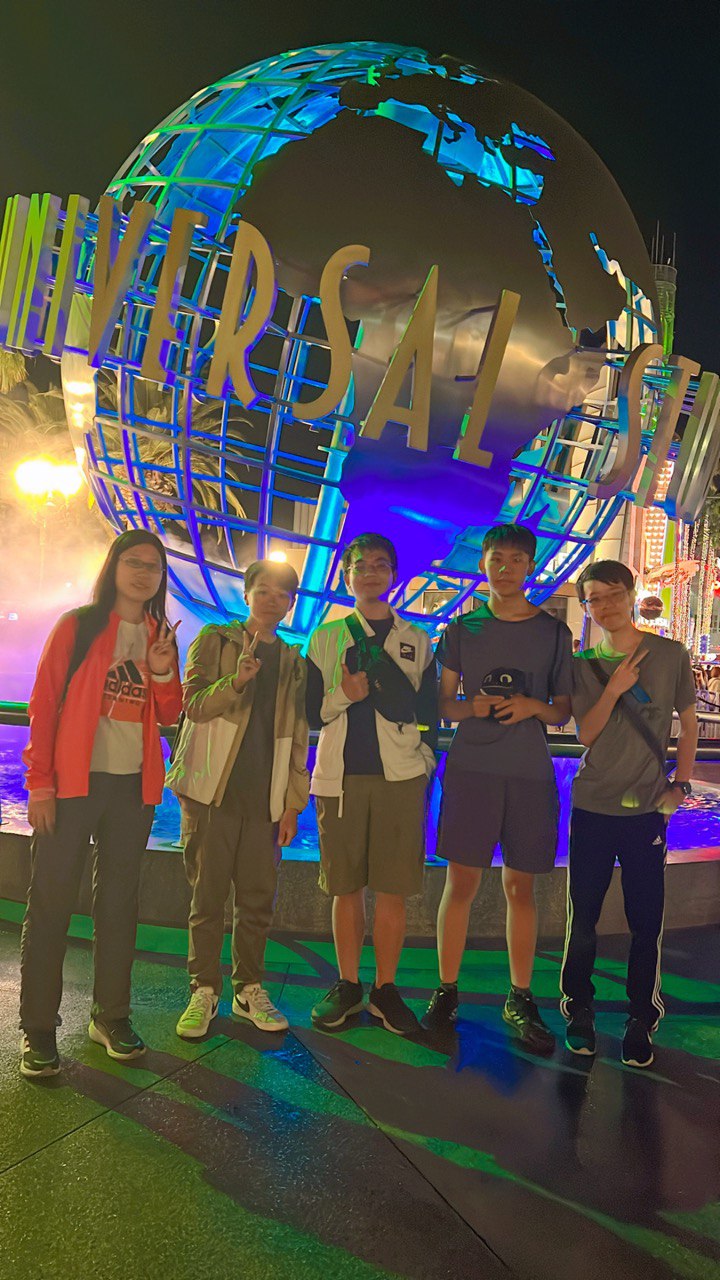 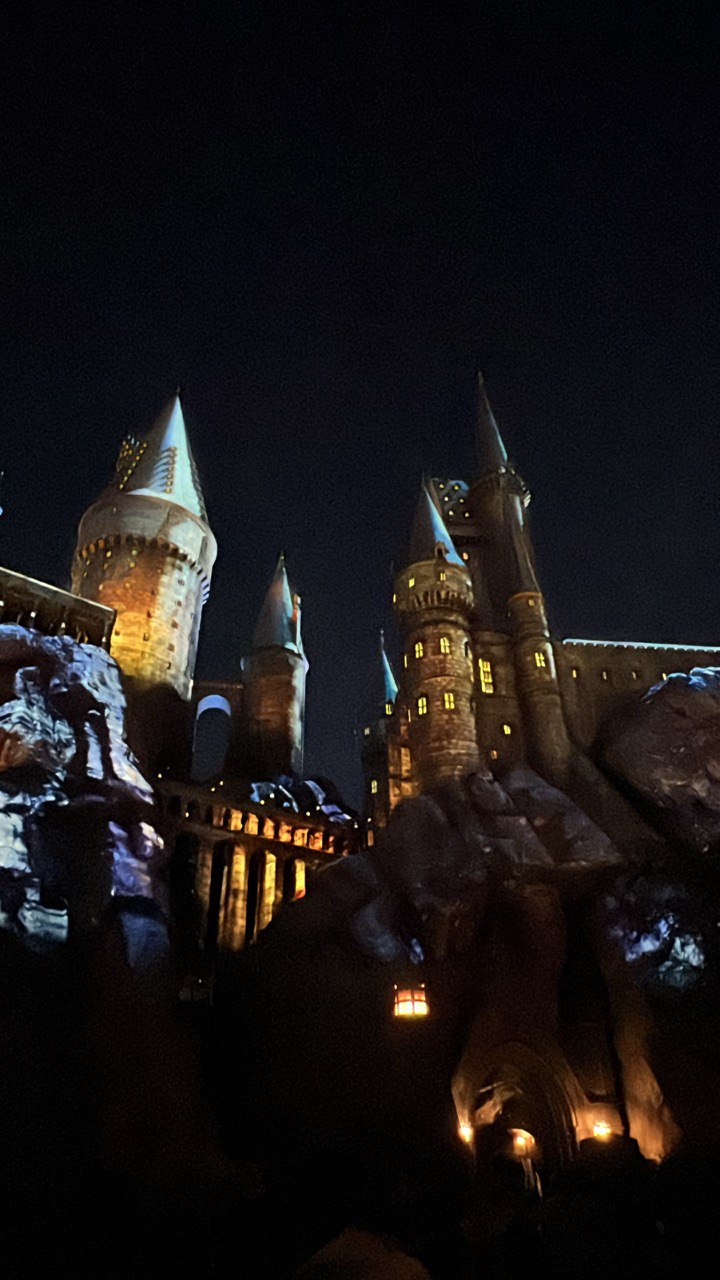 International friends
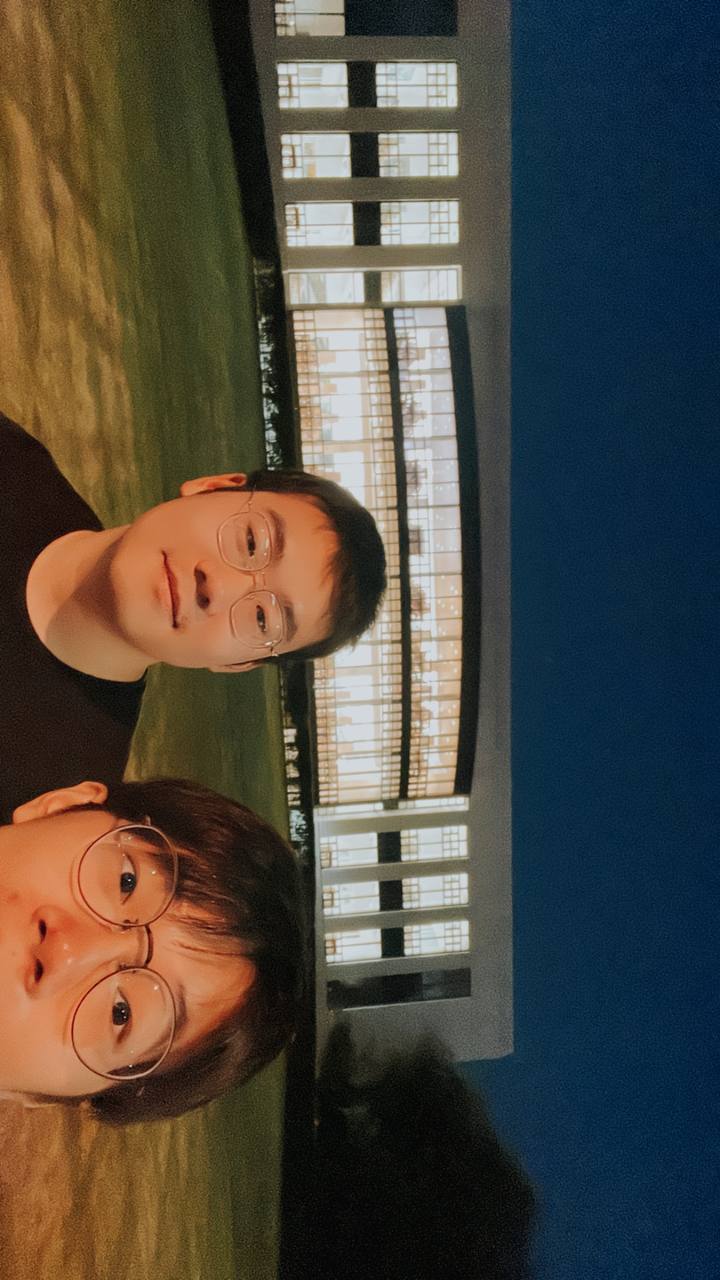 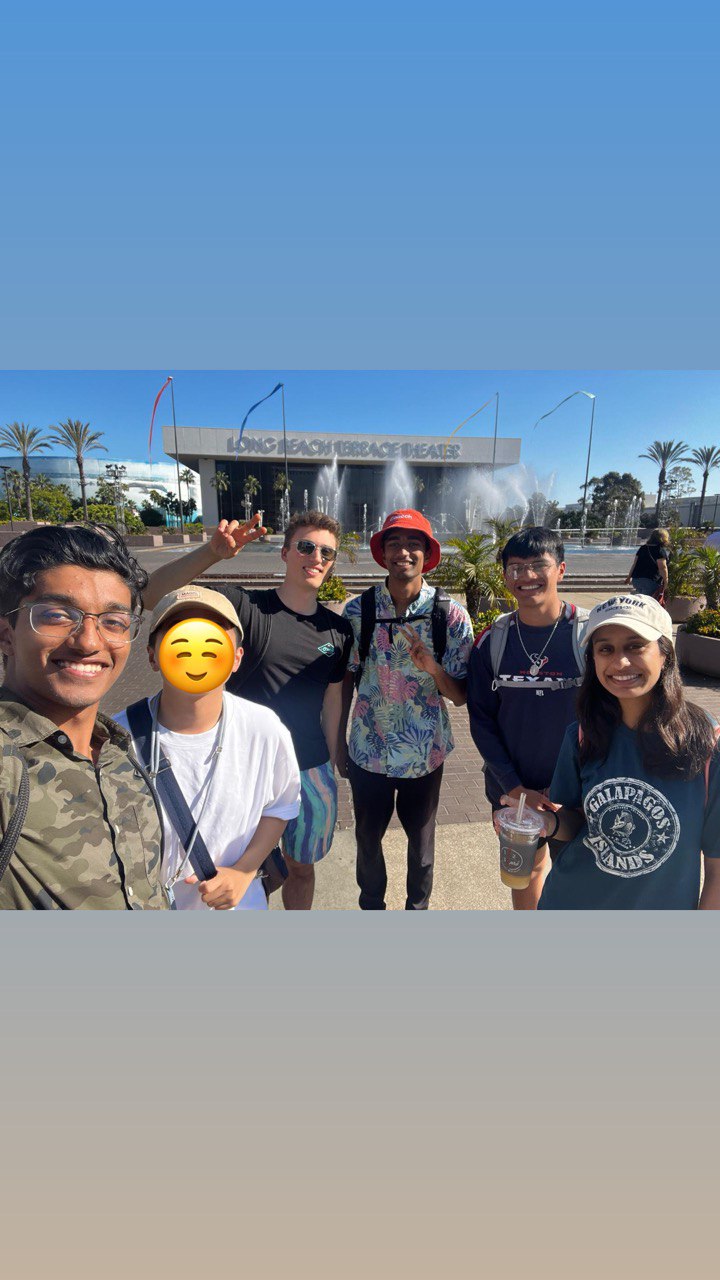 University tour
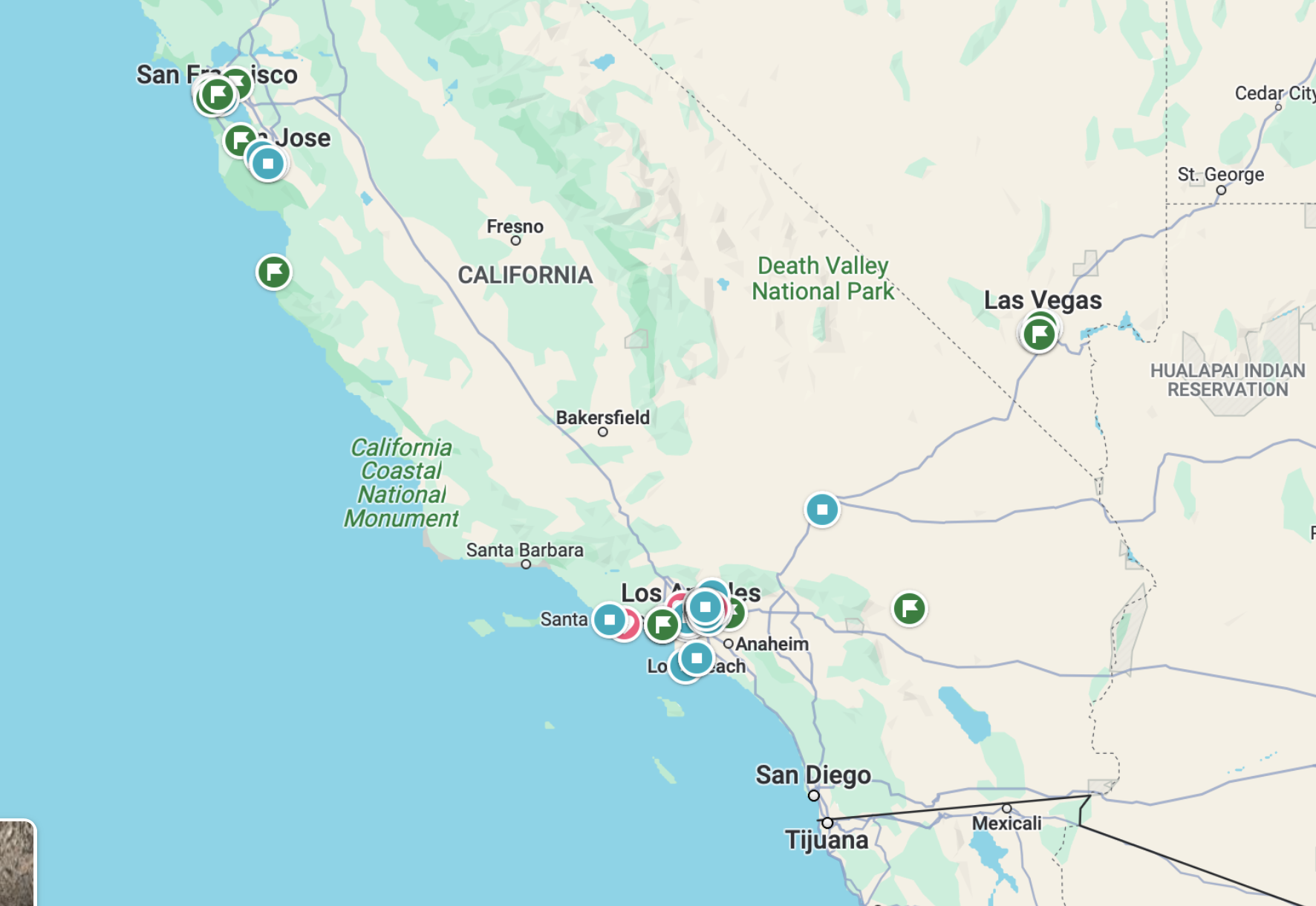 UCB, Stanford
Caltech, UCLA, USC, UCI, UCSB
UCSD
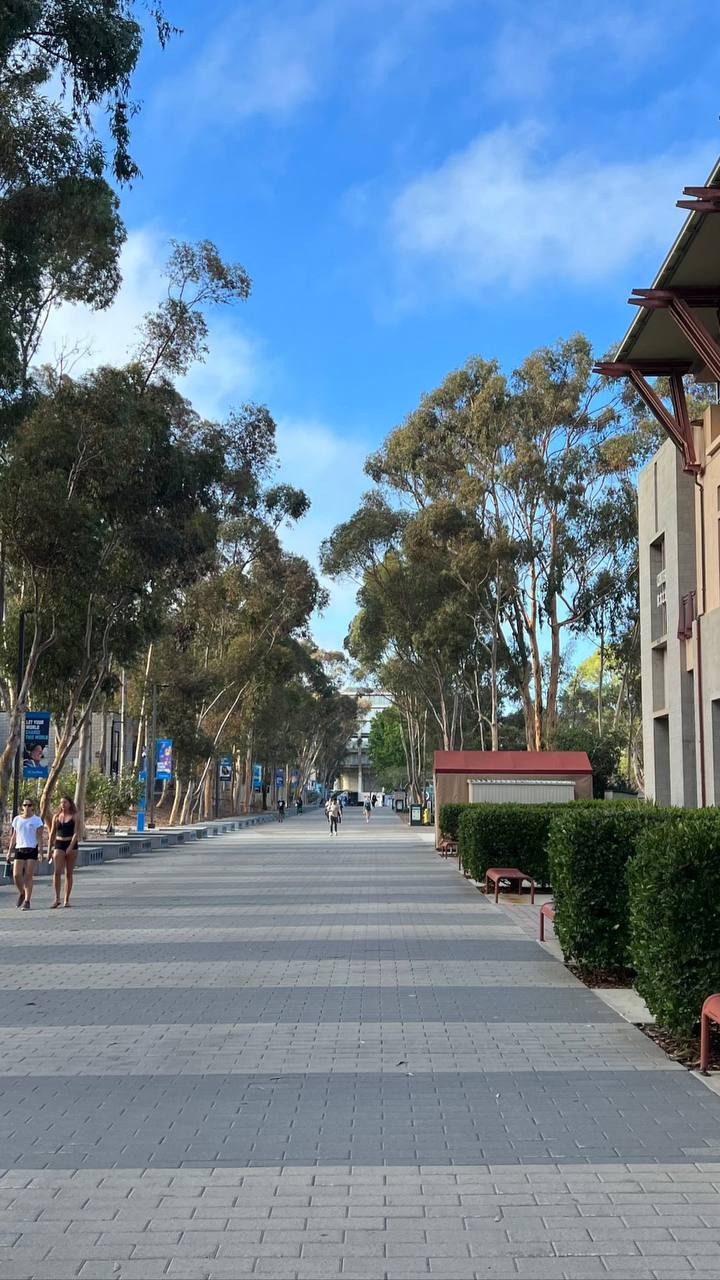 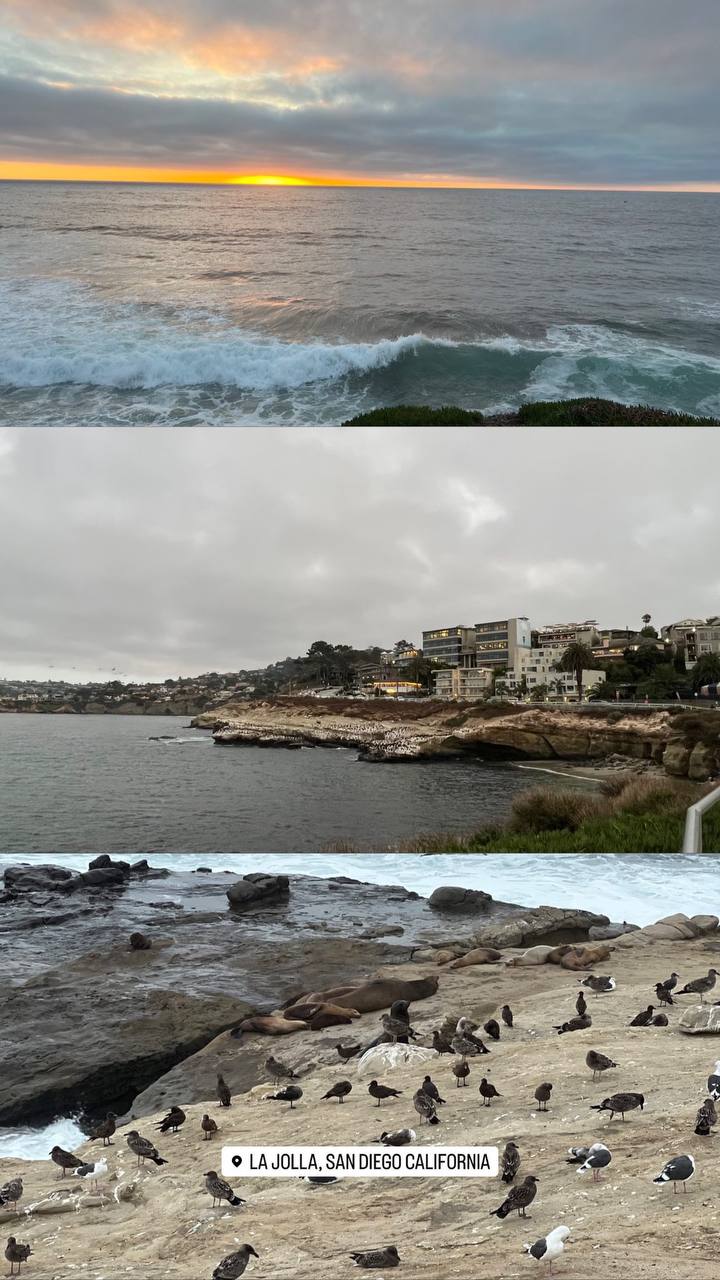 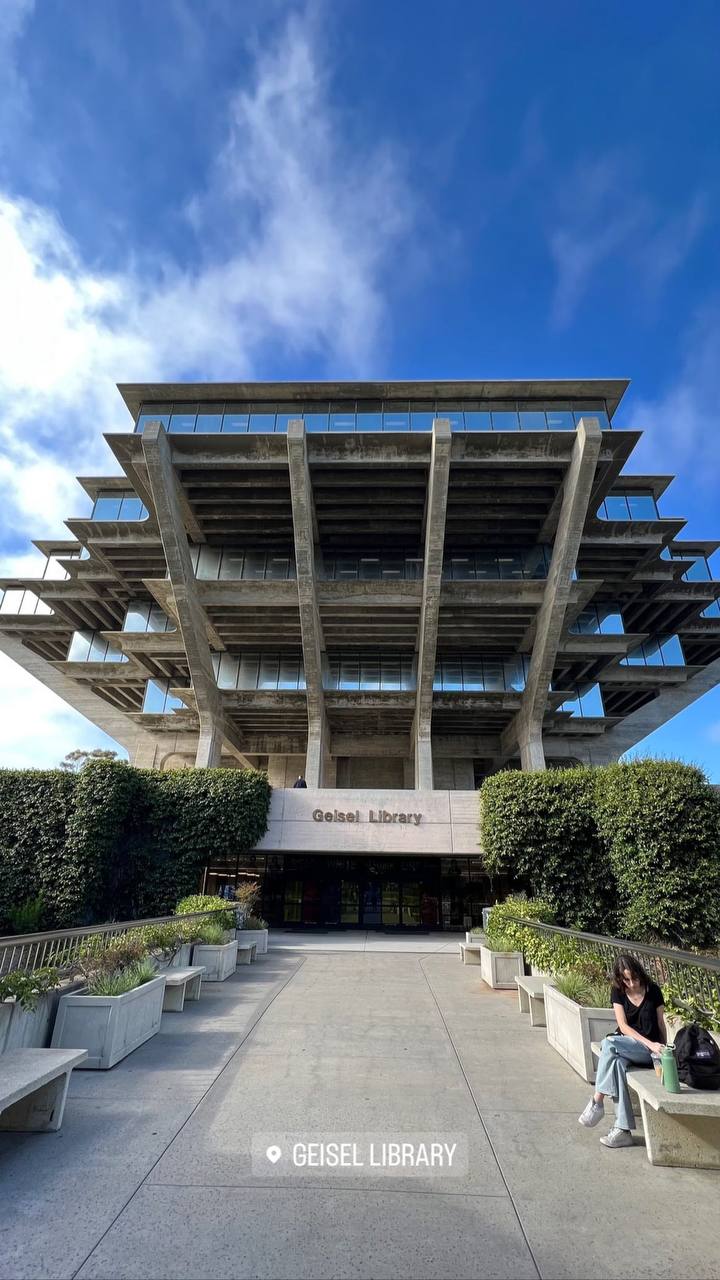 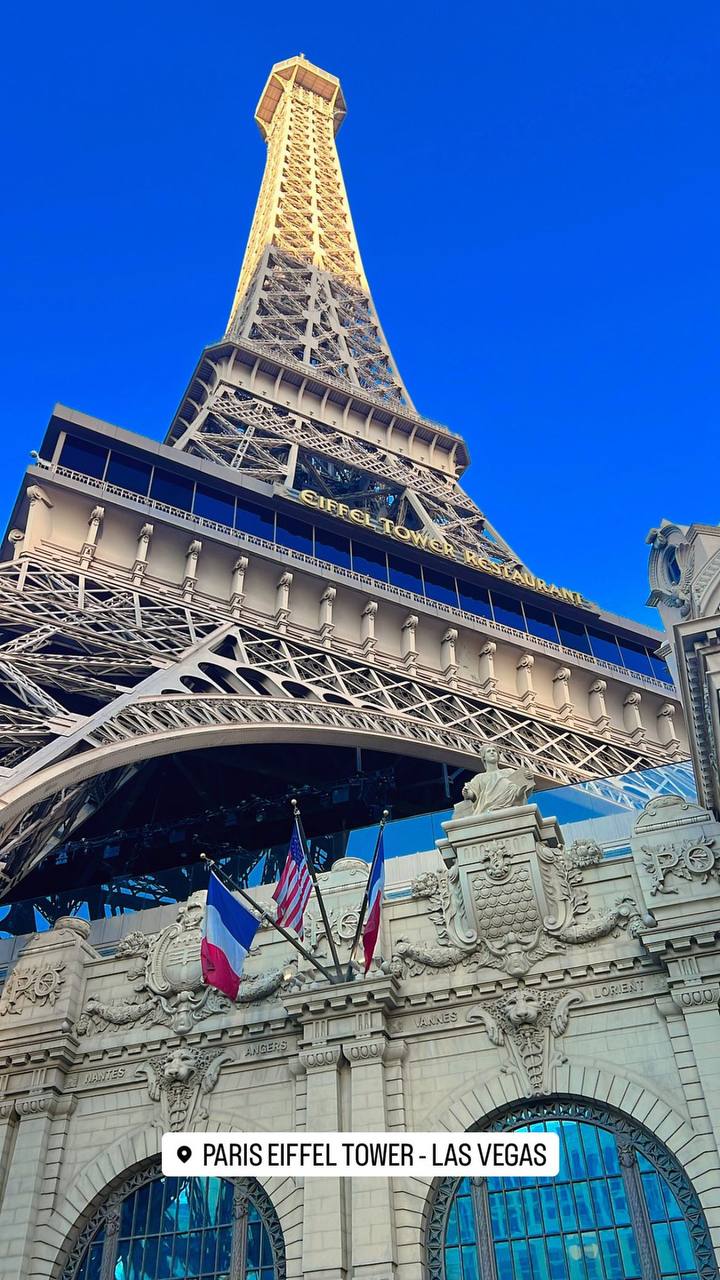 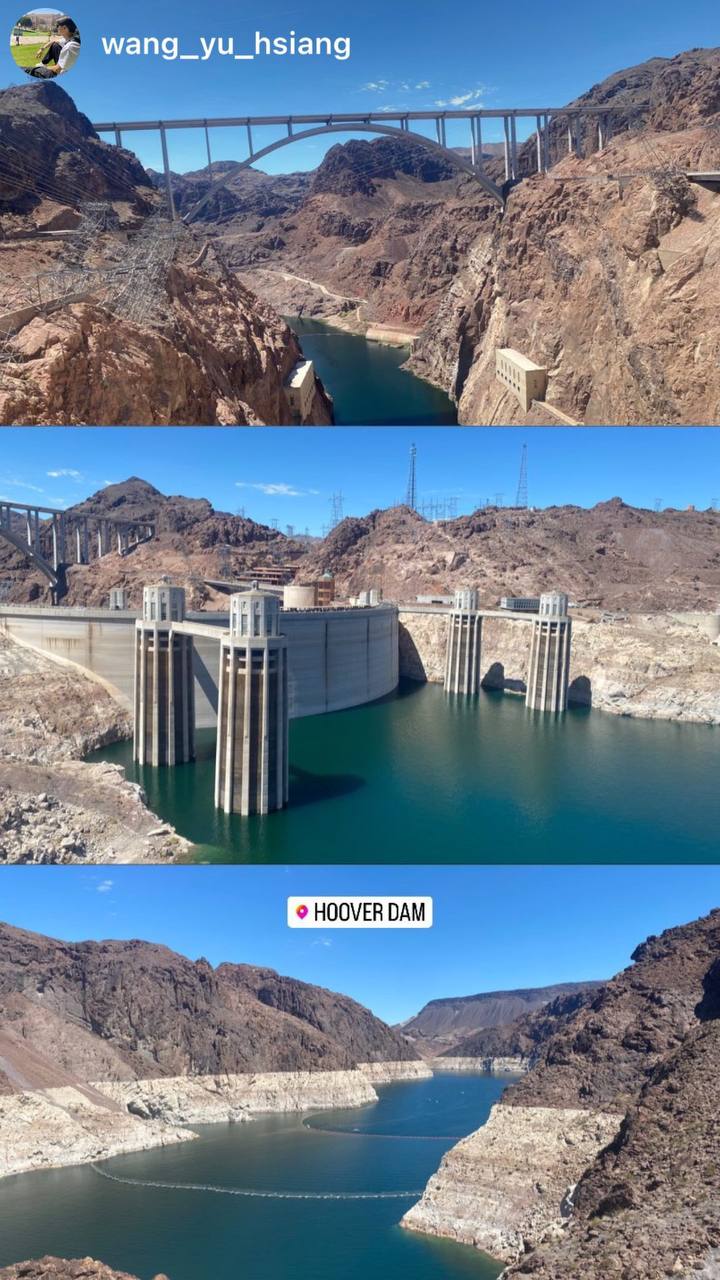 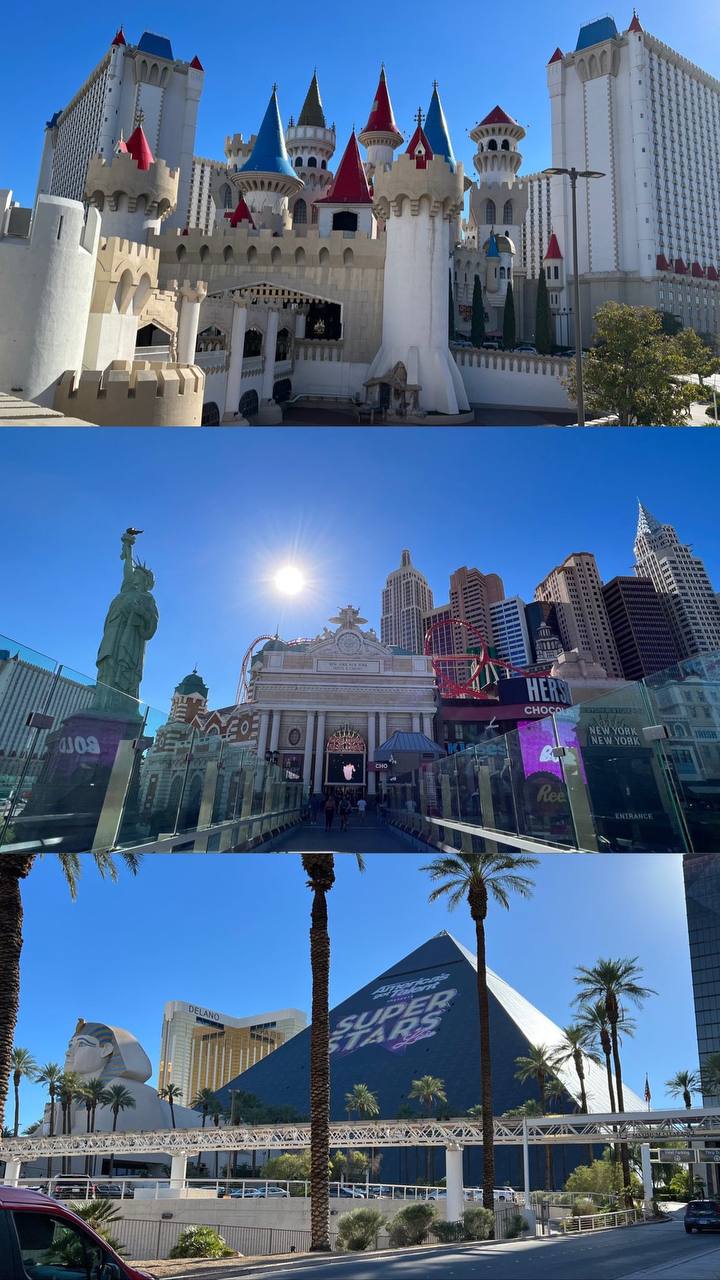 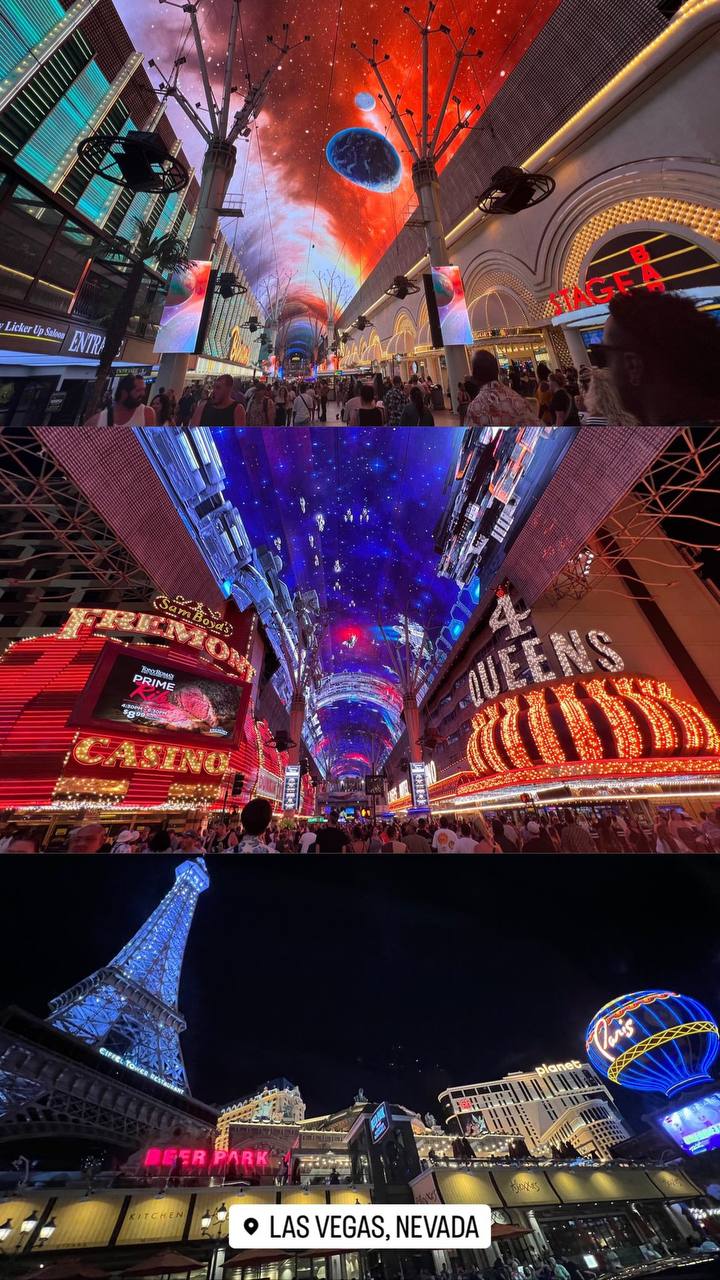 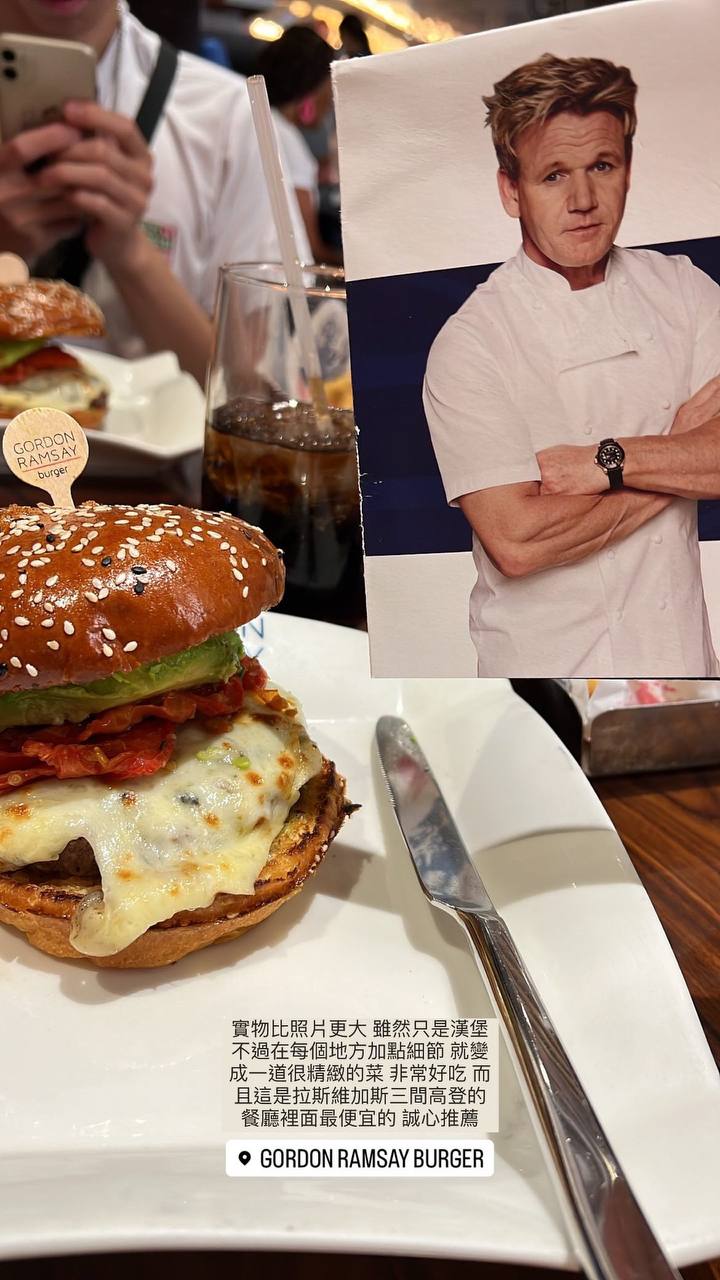 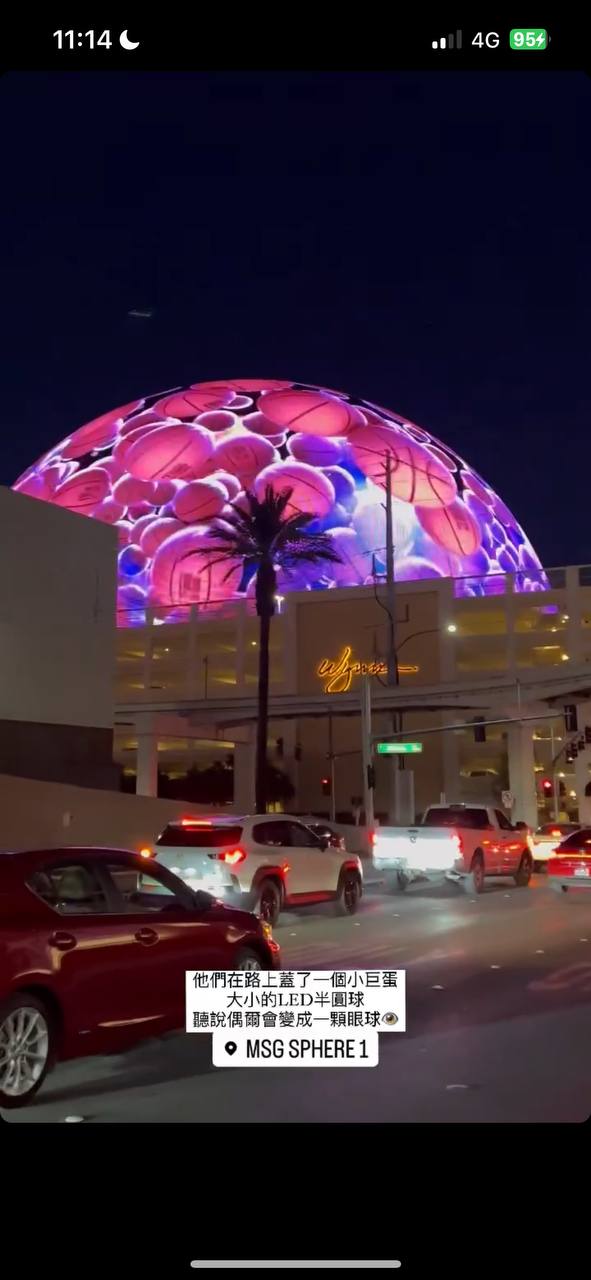 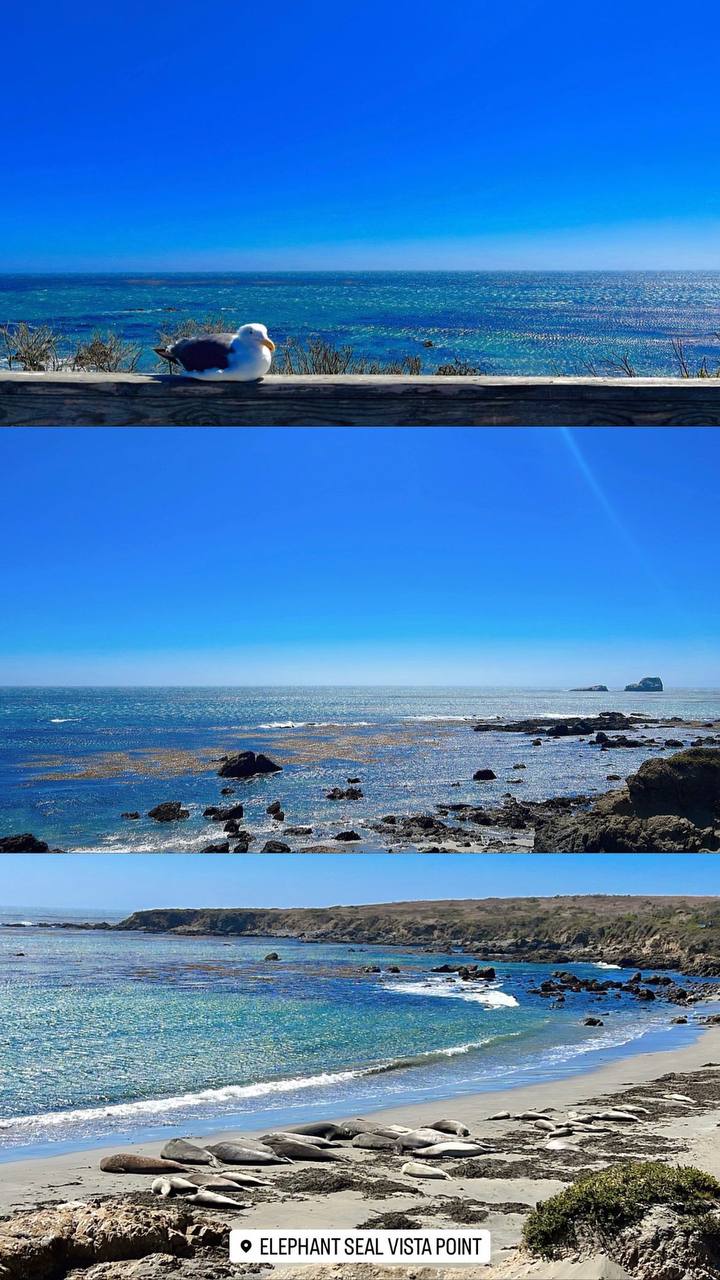 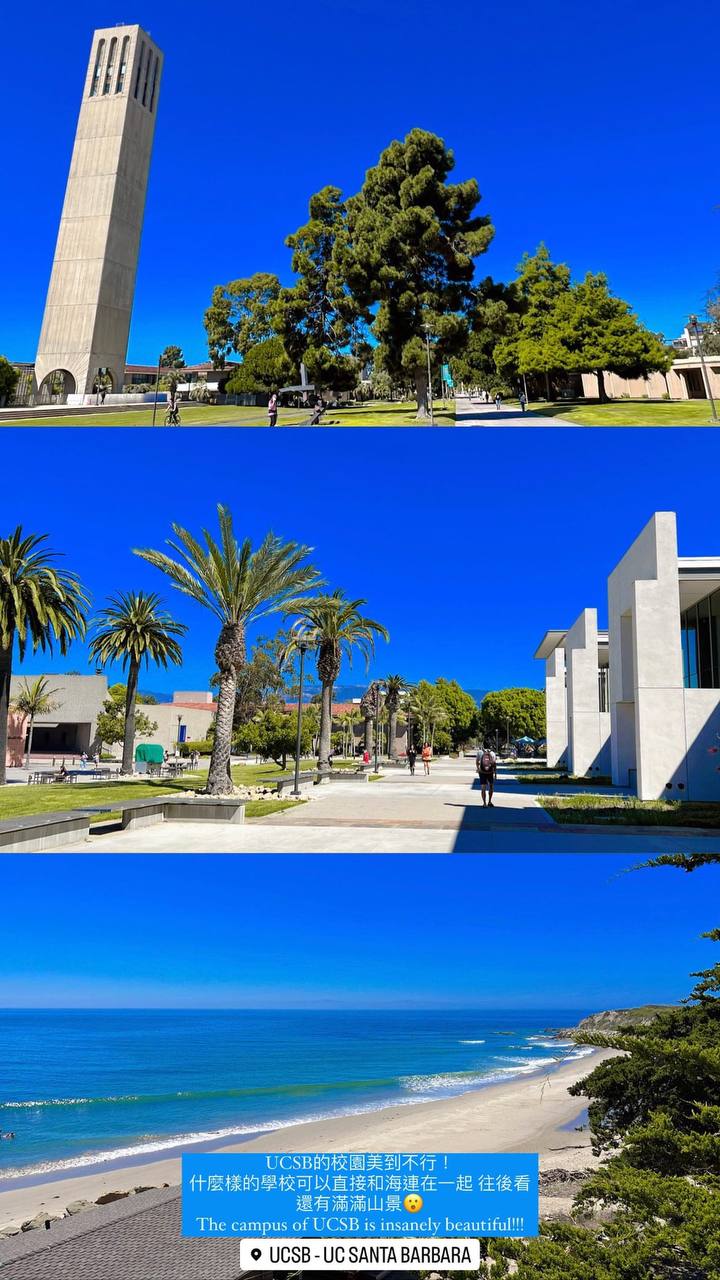 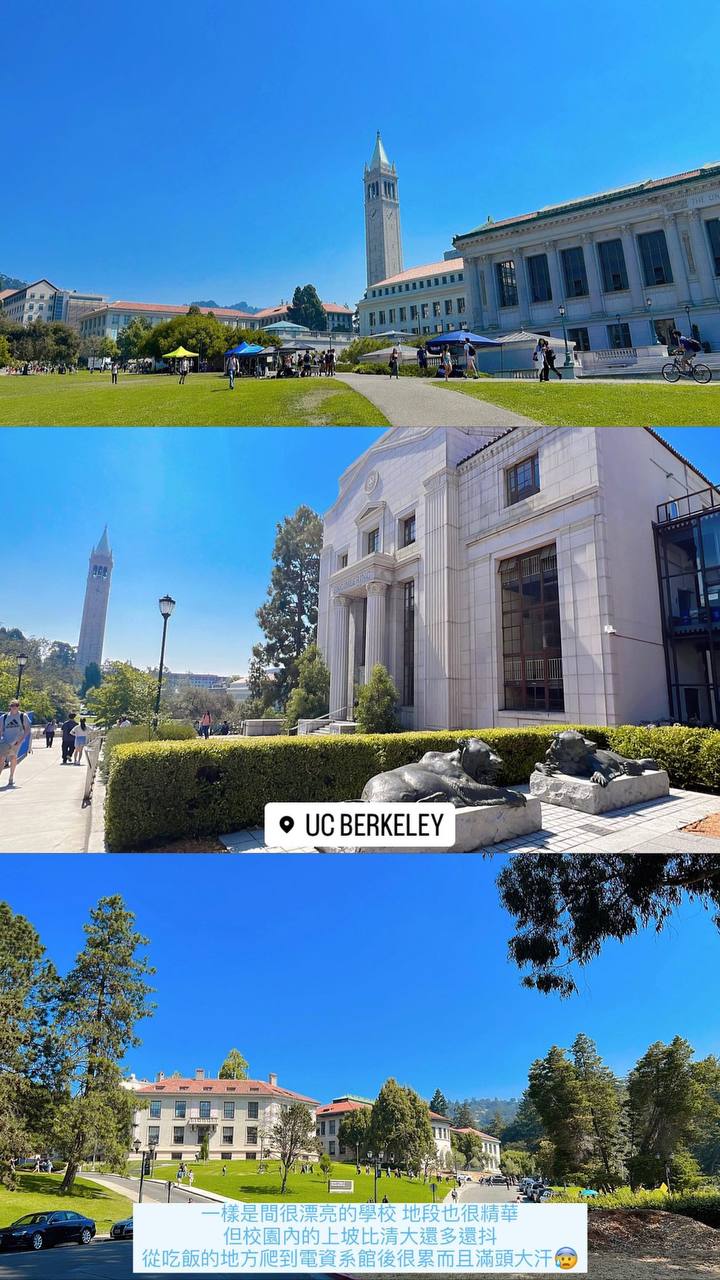 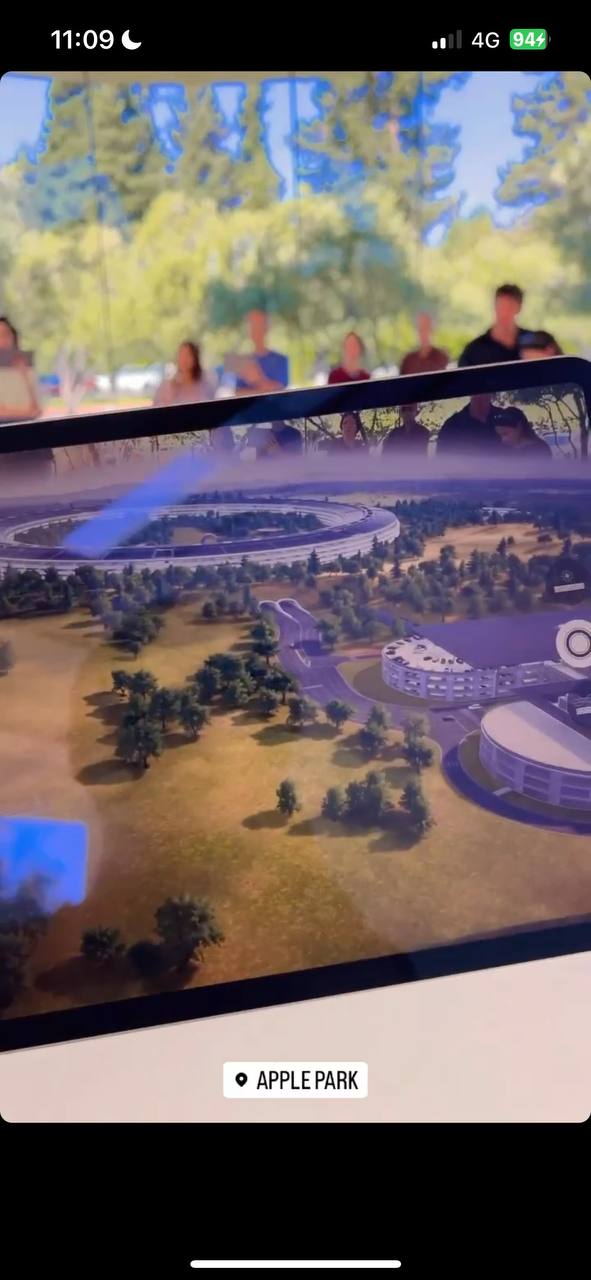 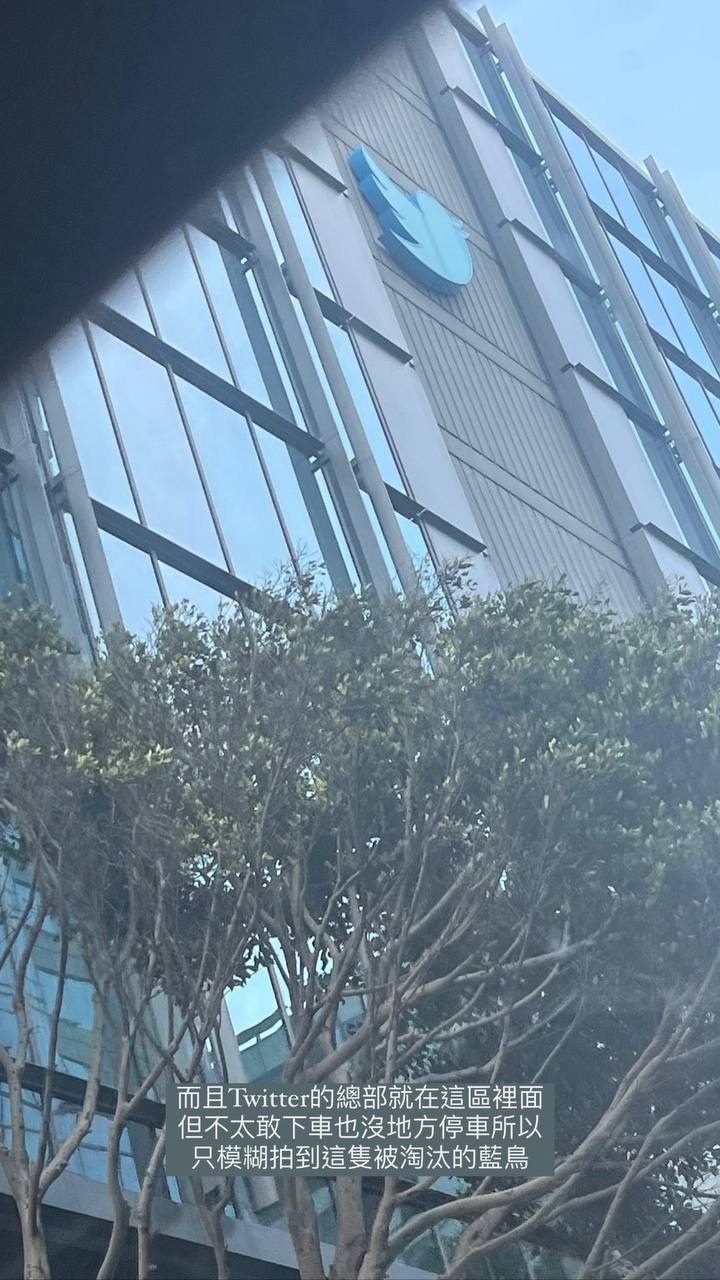 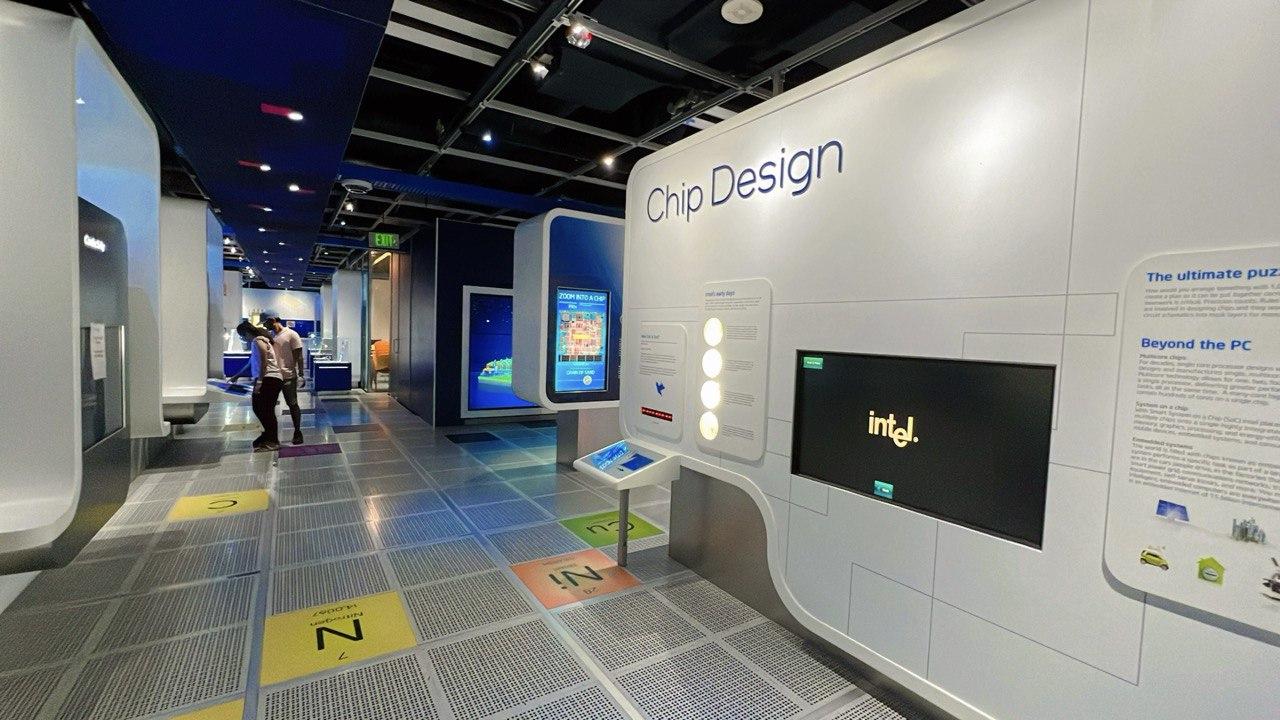 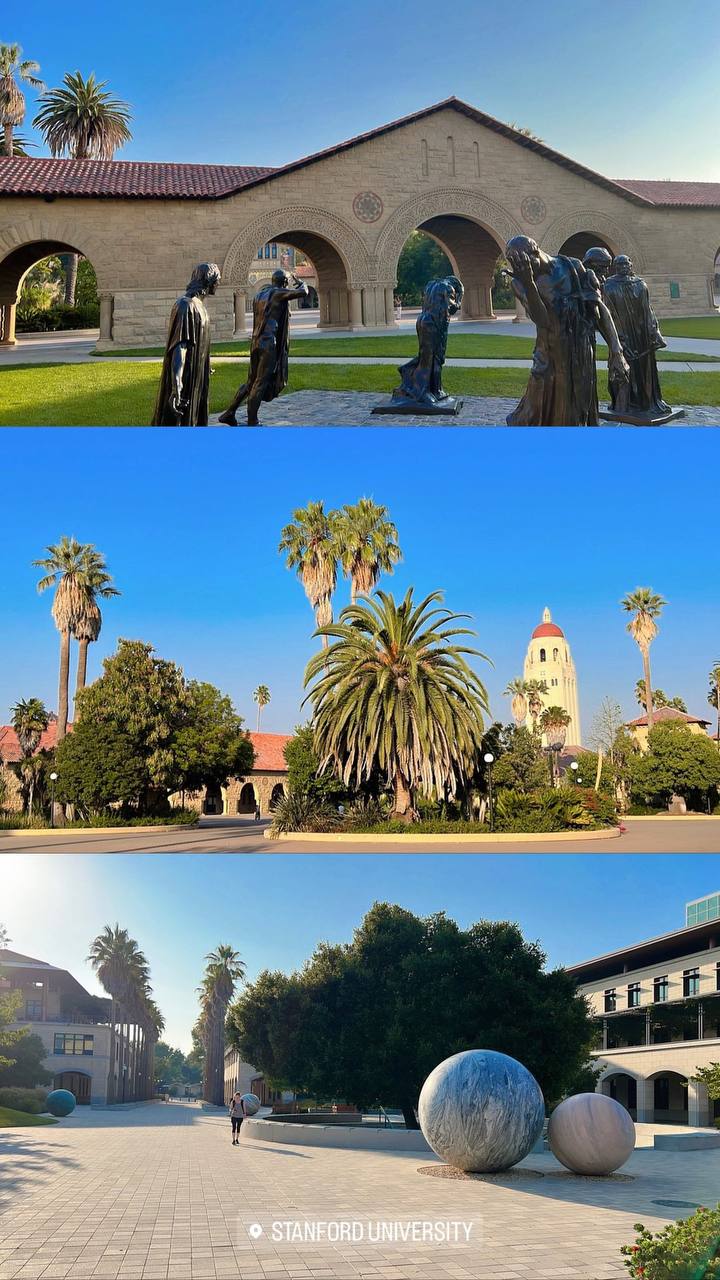 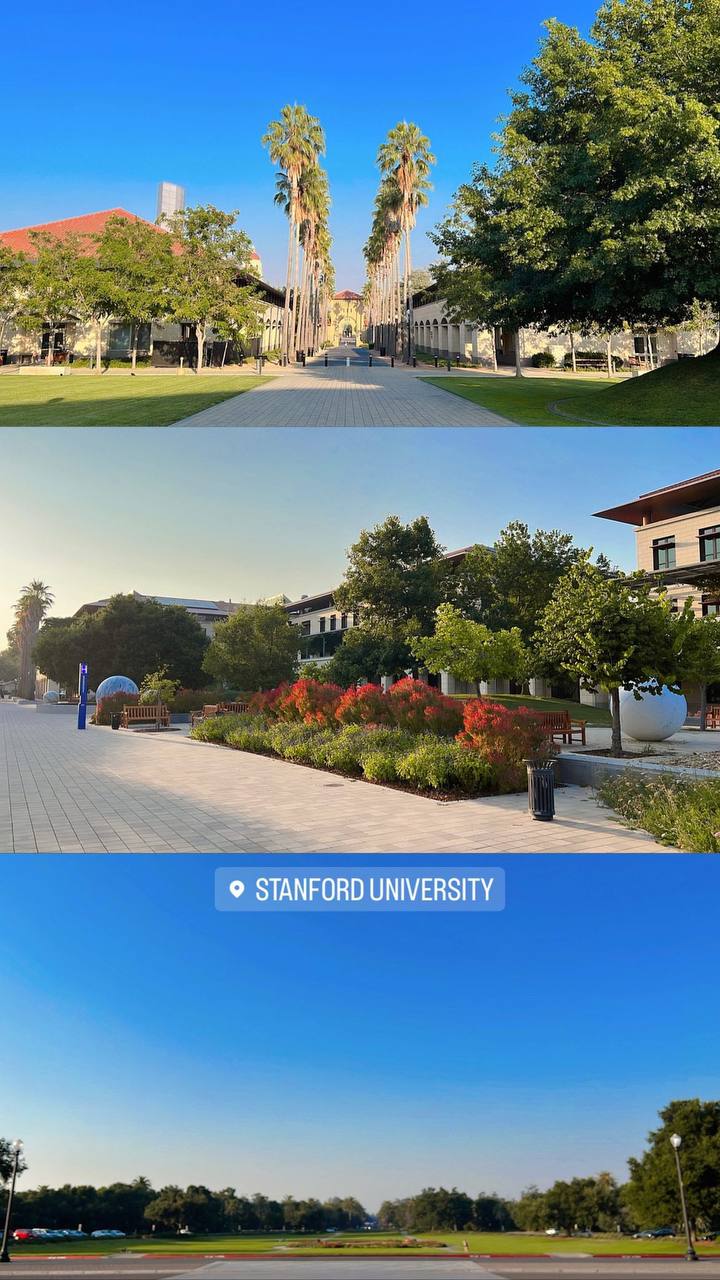 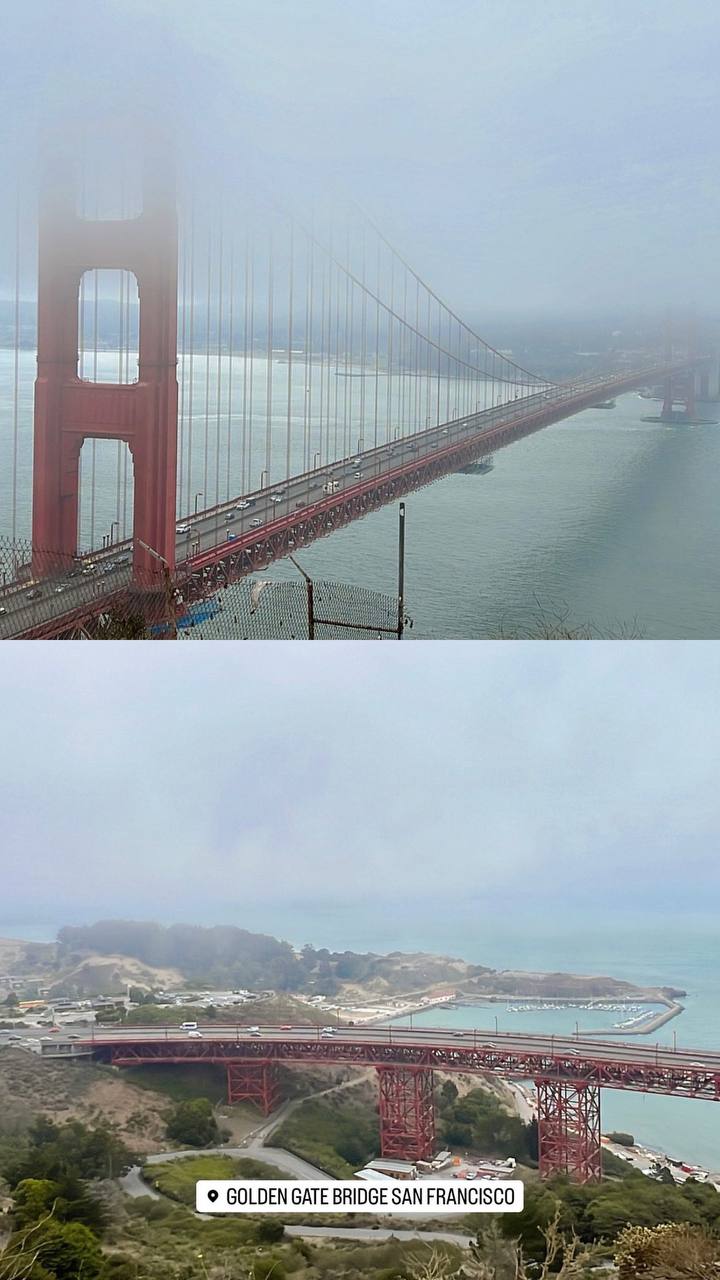 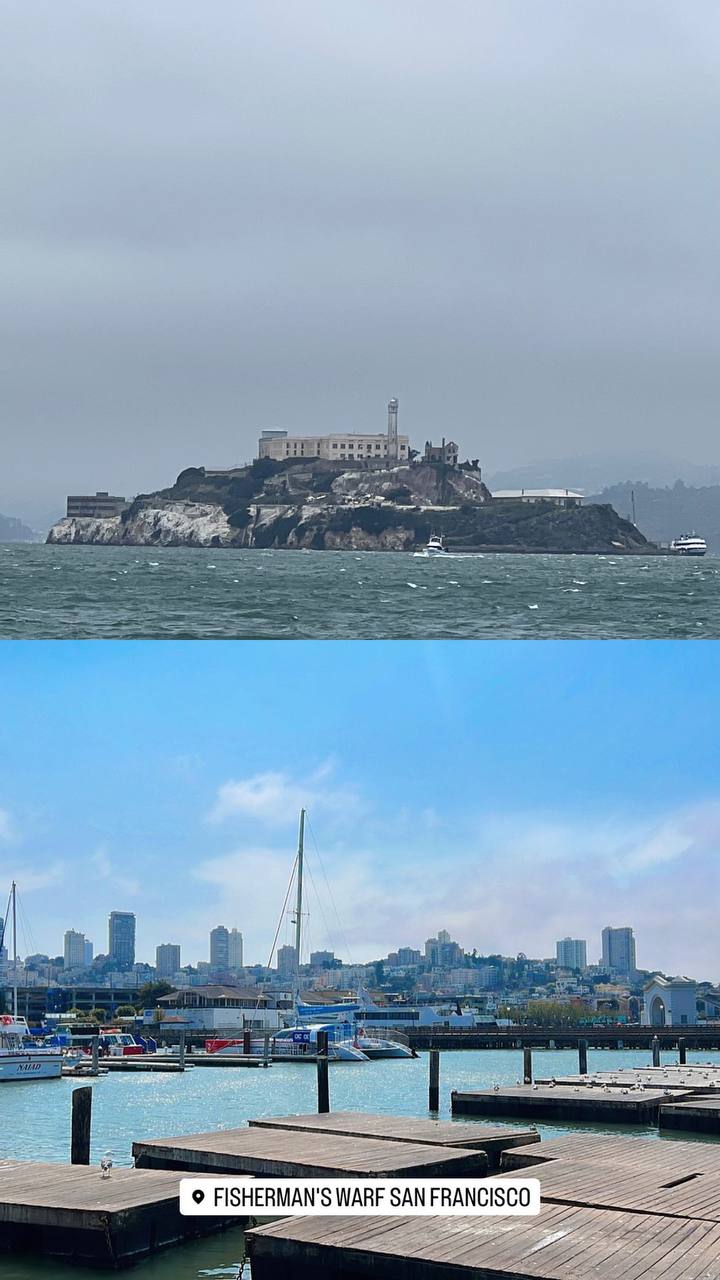 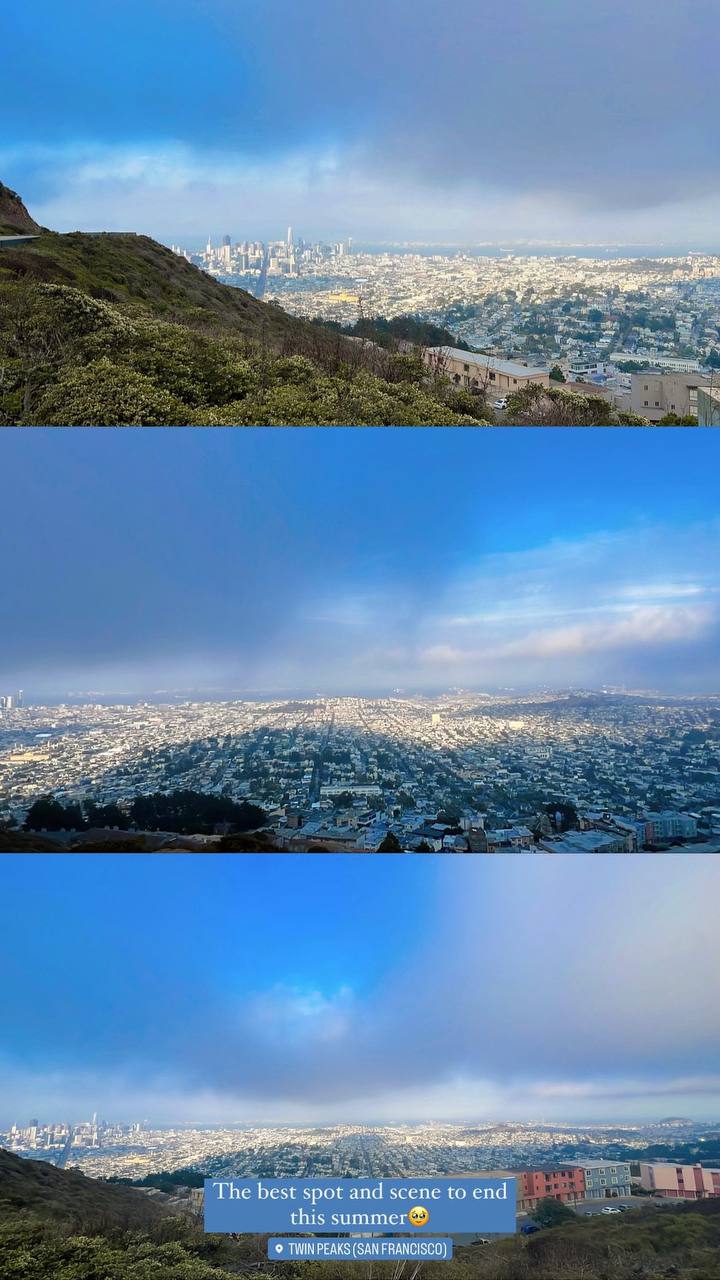 Conclusion
Use the above mentioned tips in your application.
If you still have any questions after searching on the website, send a mail to whoever you think that might help you immediately !!
What can the SURF program provide you with
English improvements
Writing training
L.A. tour
Connection 
International friends
Employment experience
2024 Caltech SURF program
How to contact me
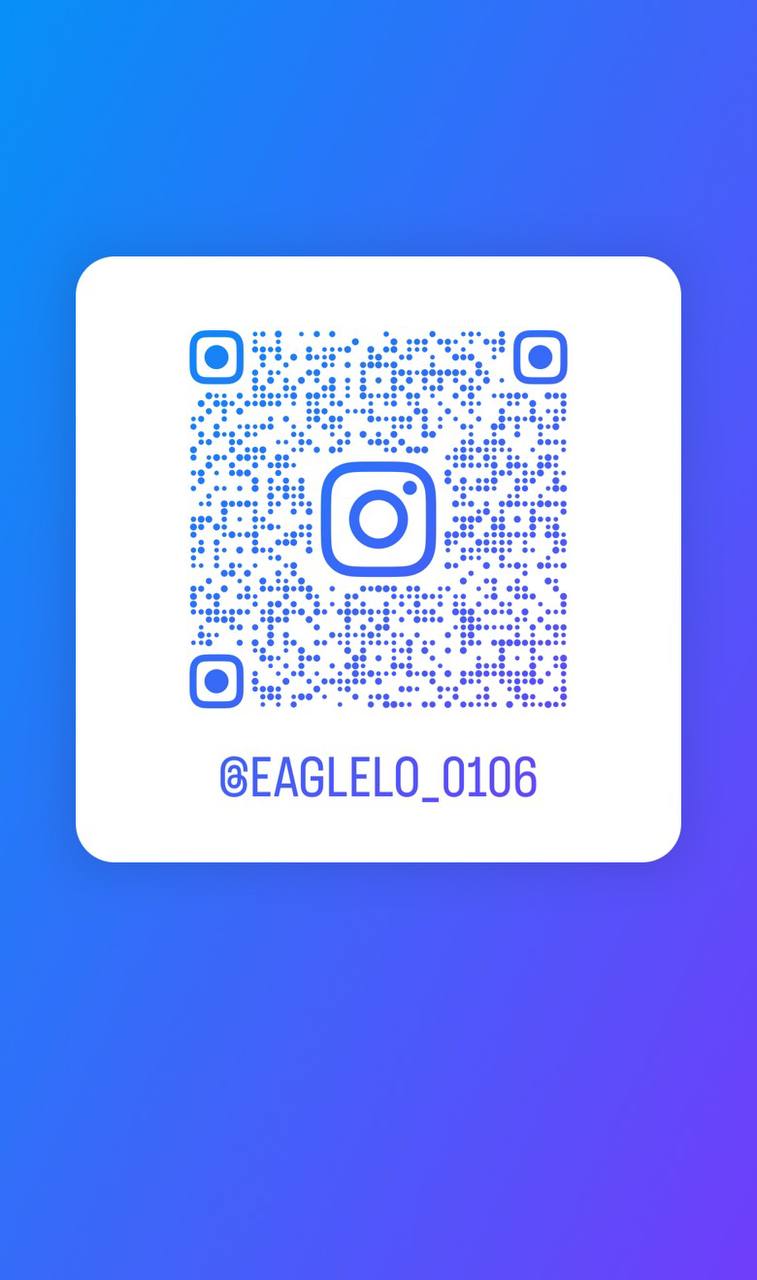 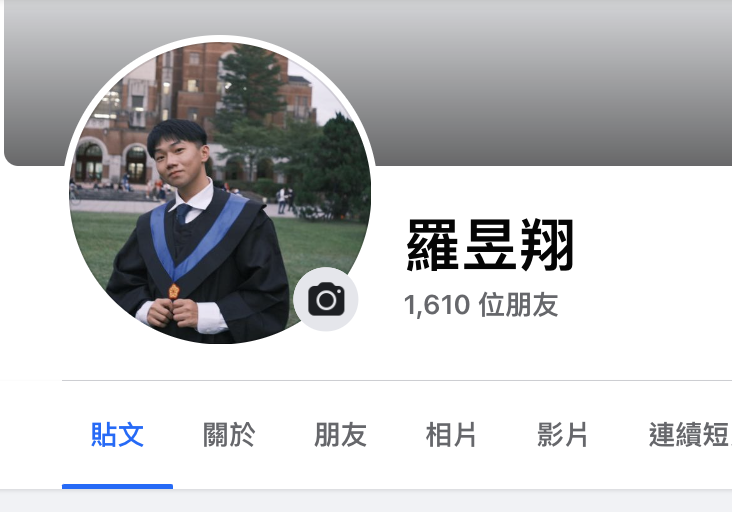 Thanks for listening